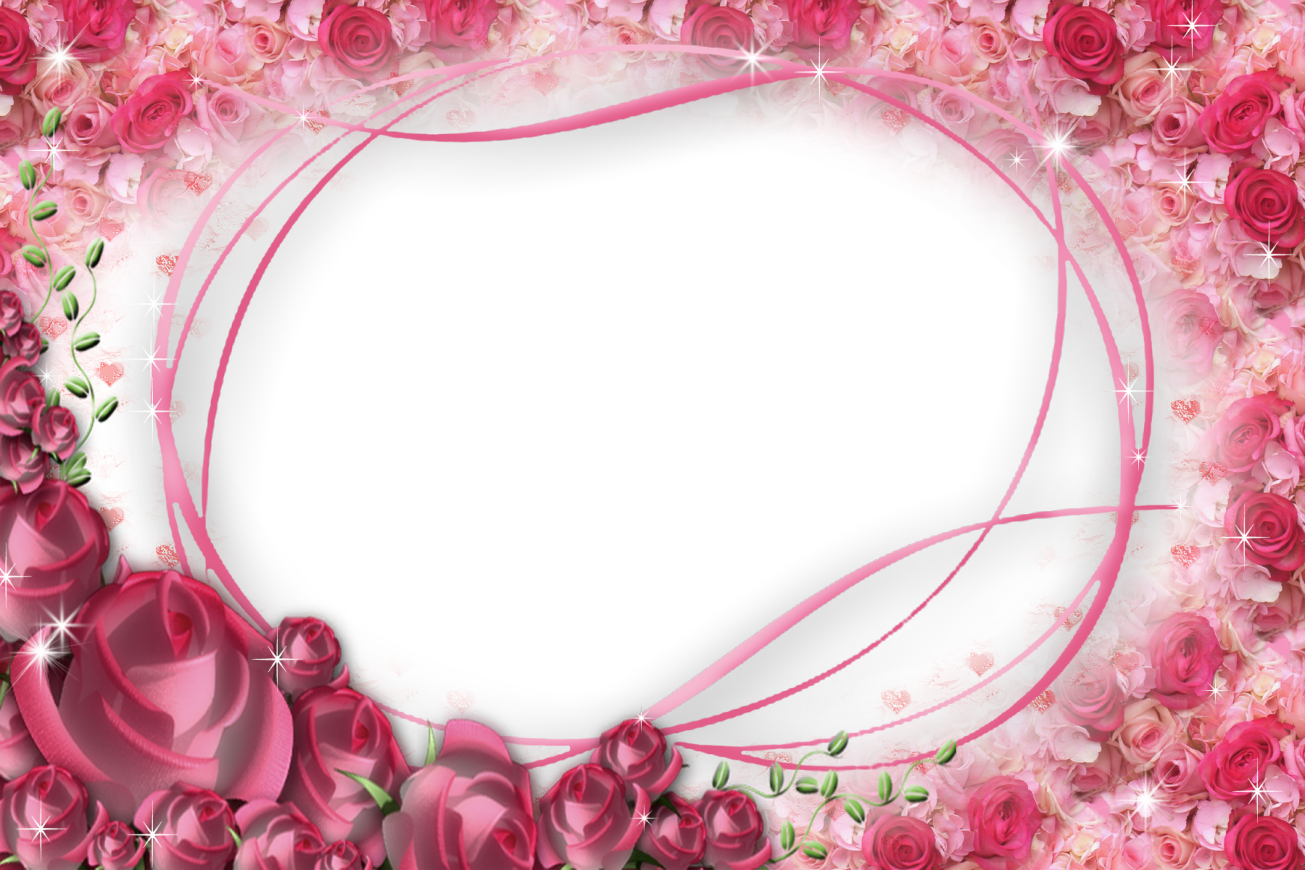 ПРЕЗЕНТАЦИЯ ПРАЗДНИКАПОСВЯЩЁННОГО« ДНЮ МАТЕРИ»





Группа №1 «ЯГОДКИ»
Воспитатели: Лобастова Ю.Н
               Дик Ю.Н.
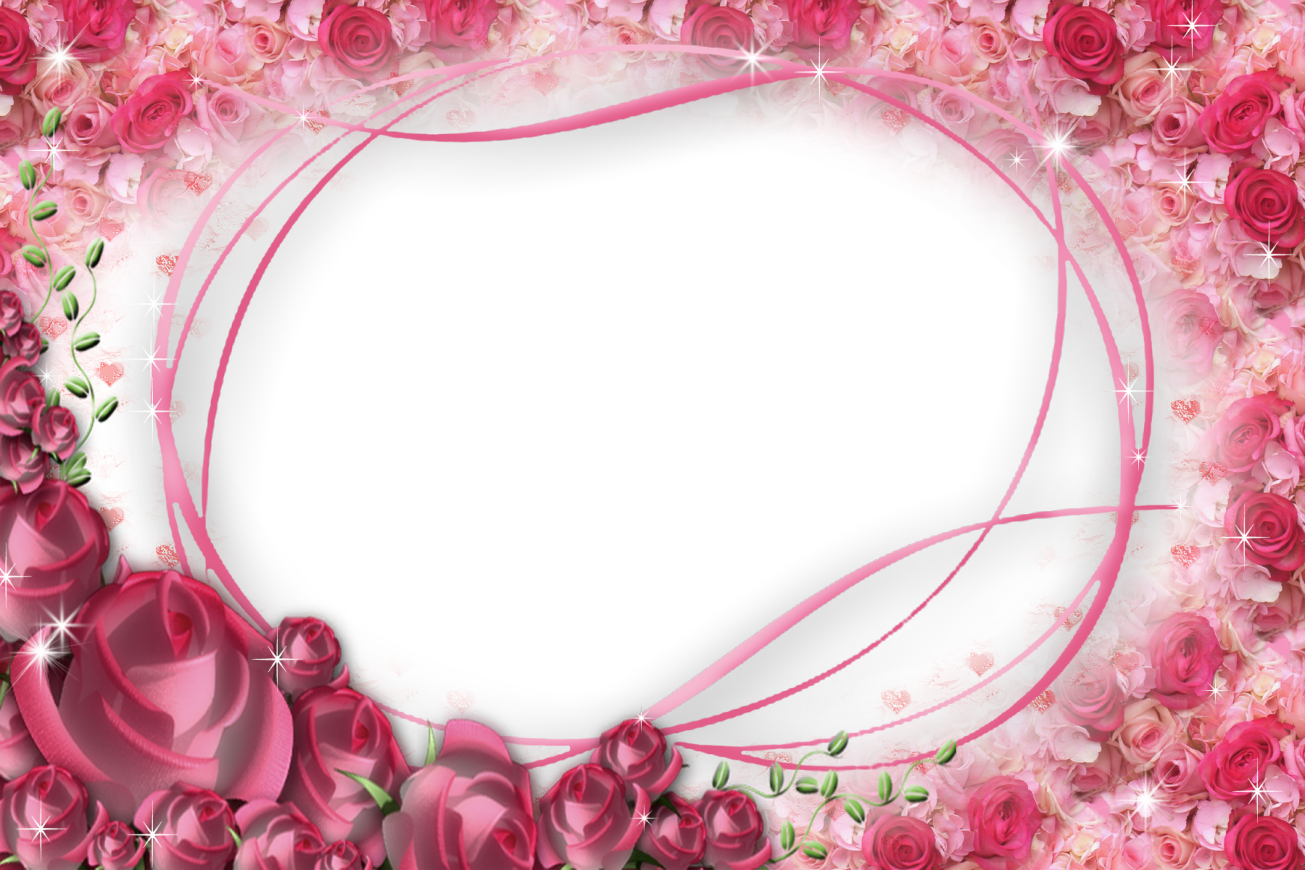 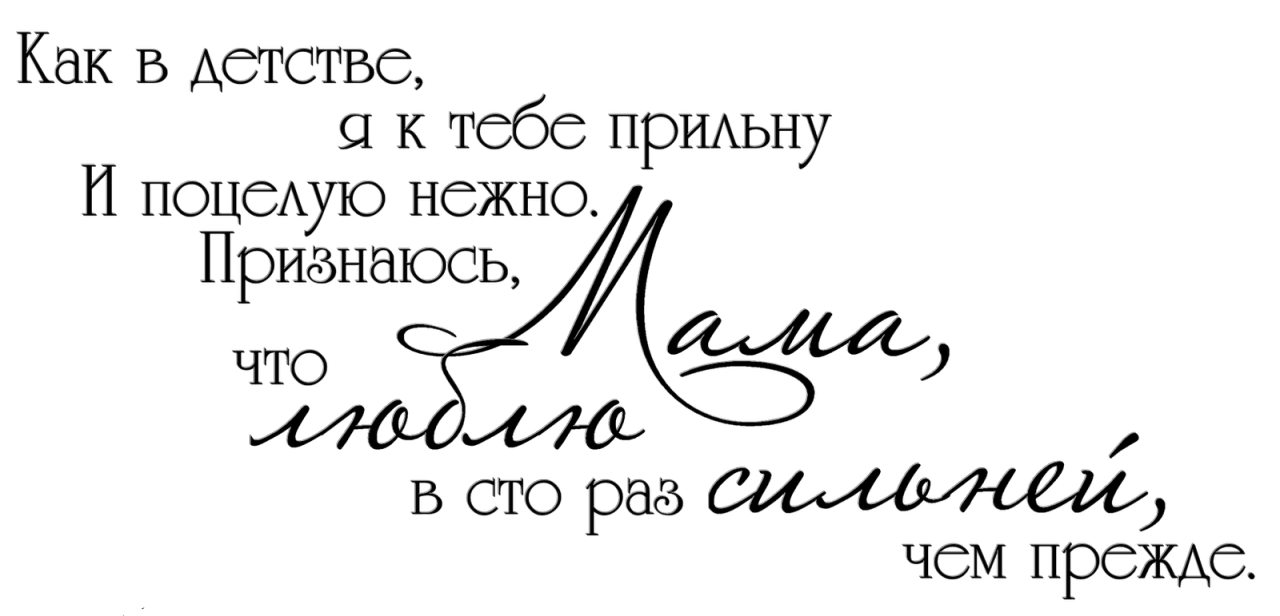 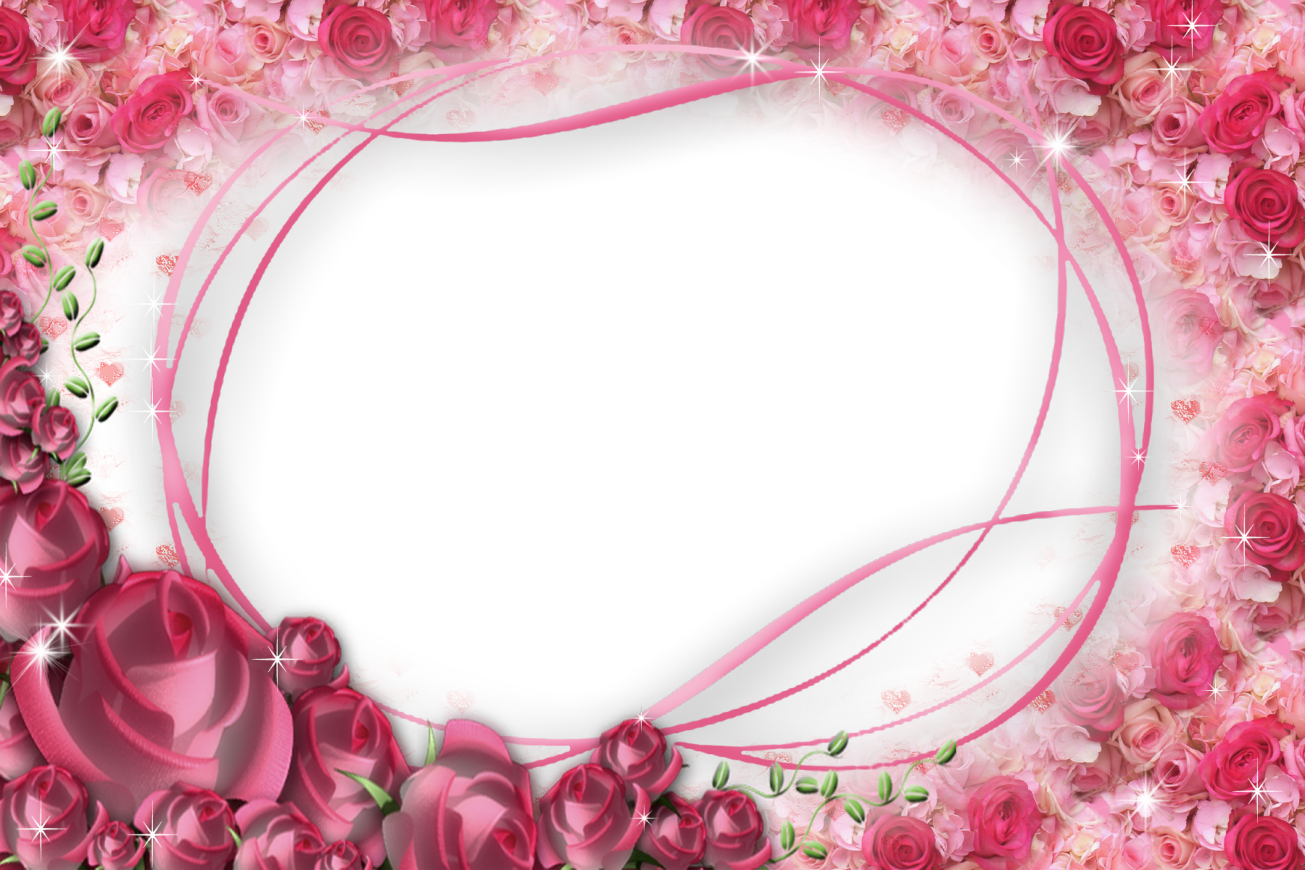 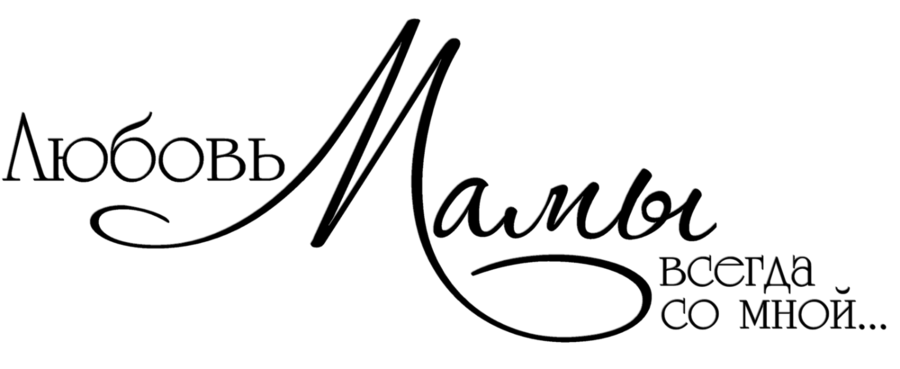 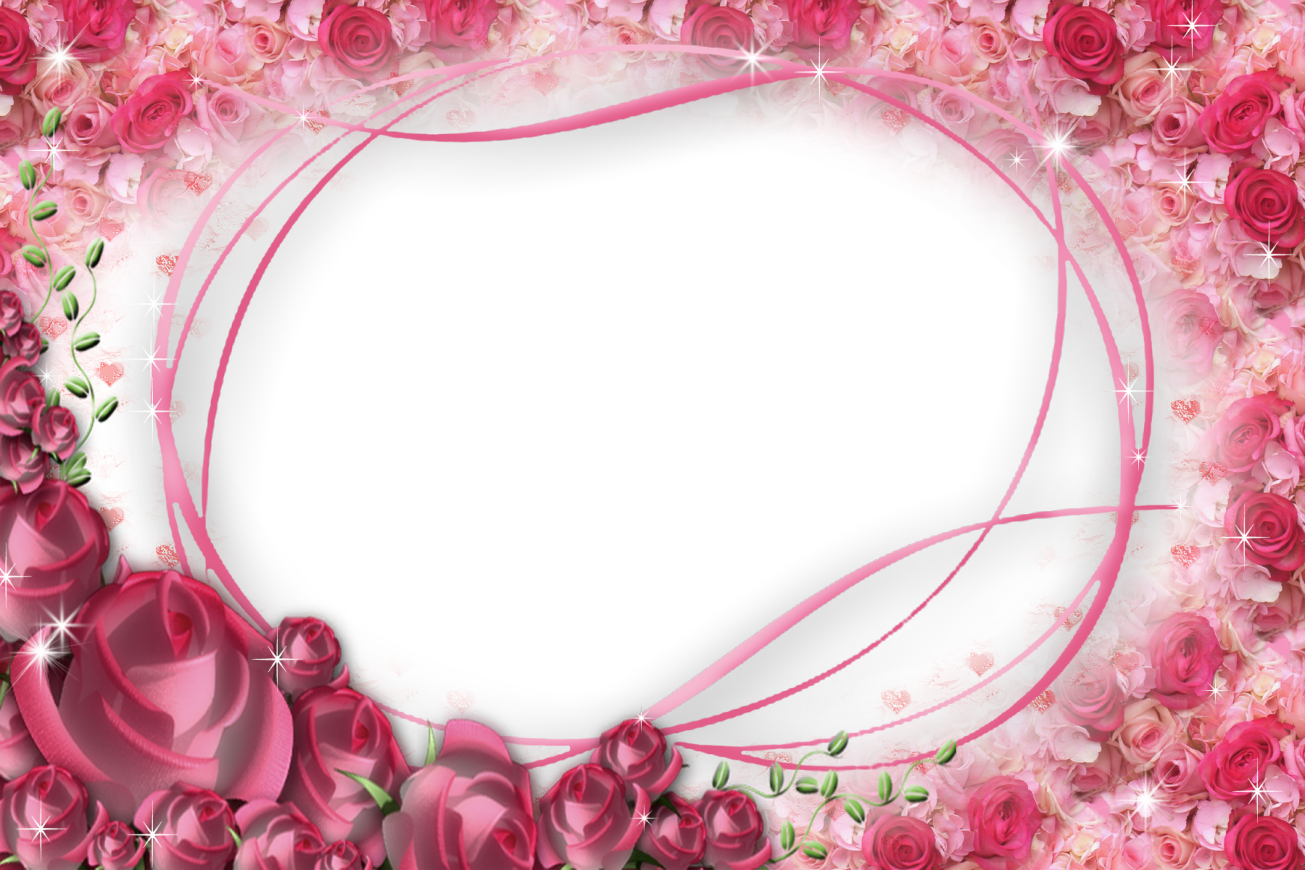 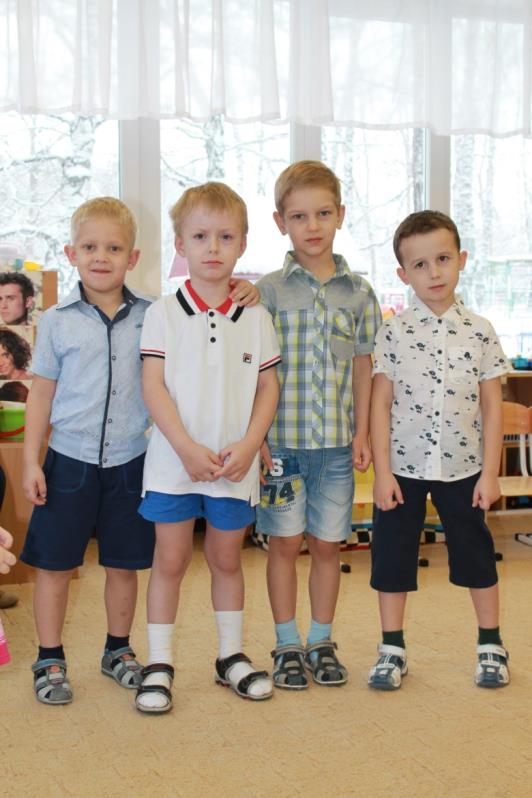 На свете добрых слов не мало .
Но всех добрее и важней одно:
Из двух слогов простое слово: МАМА
И нету слов дороже, чем оно !
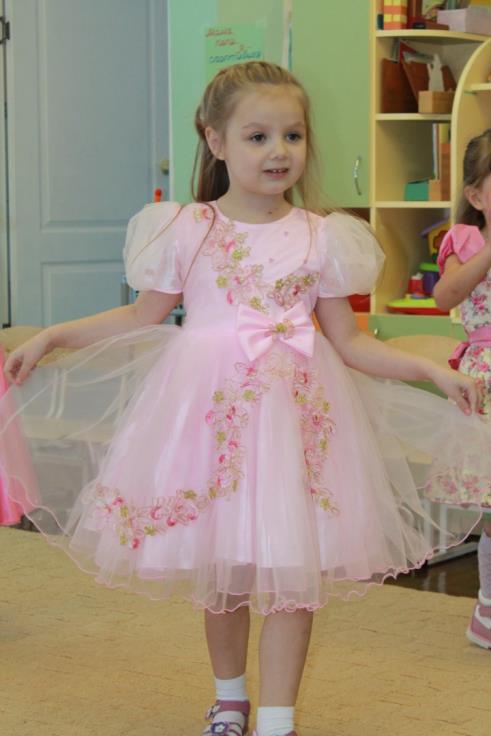 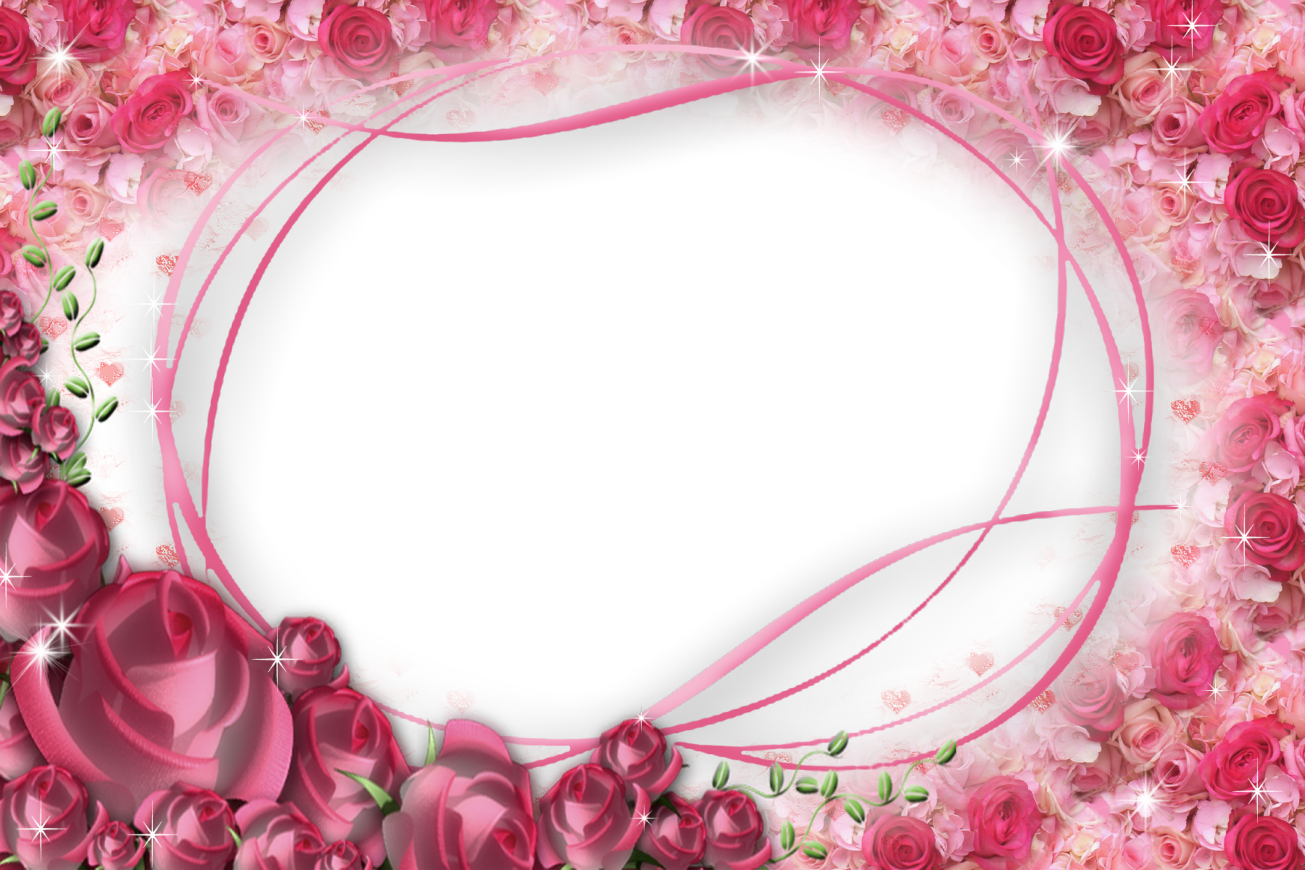 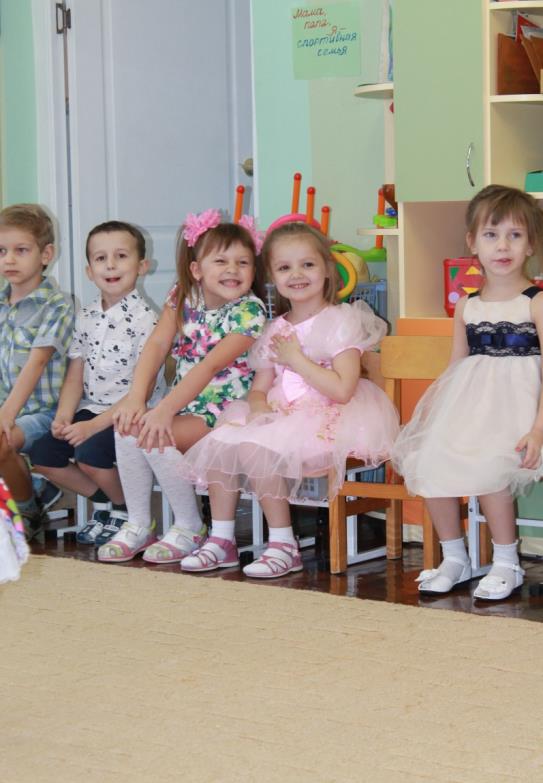 Кто пришёл ко мне с утра? МАМОЧКА!
Кто сказал: «Вставать пора?» МАМОЧКА!
Кашу кто успел сварить? МАМОЧКА!
Чаю в чашки всем налить? МАМОЧКА!
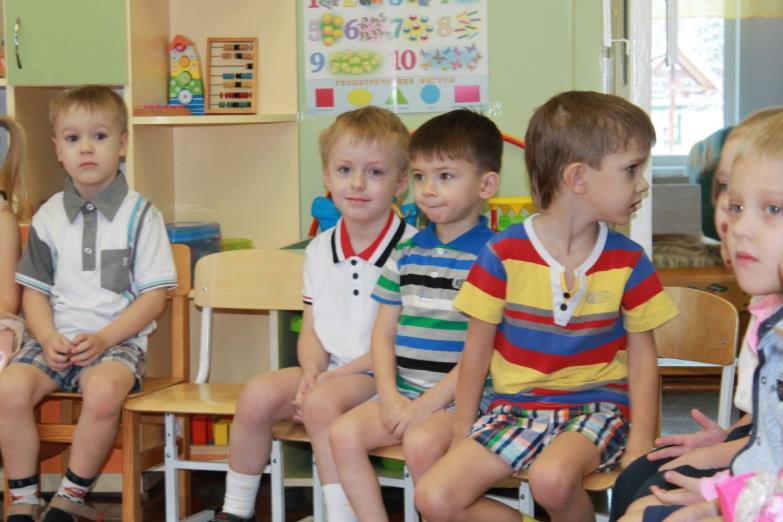 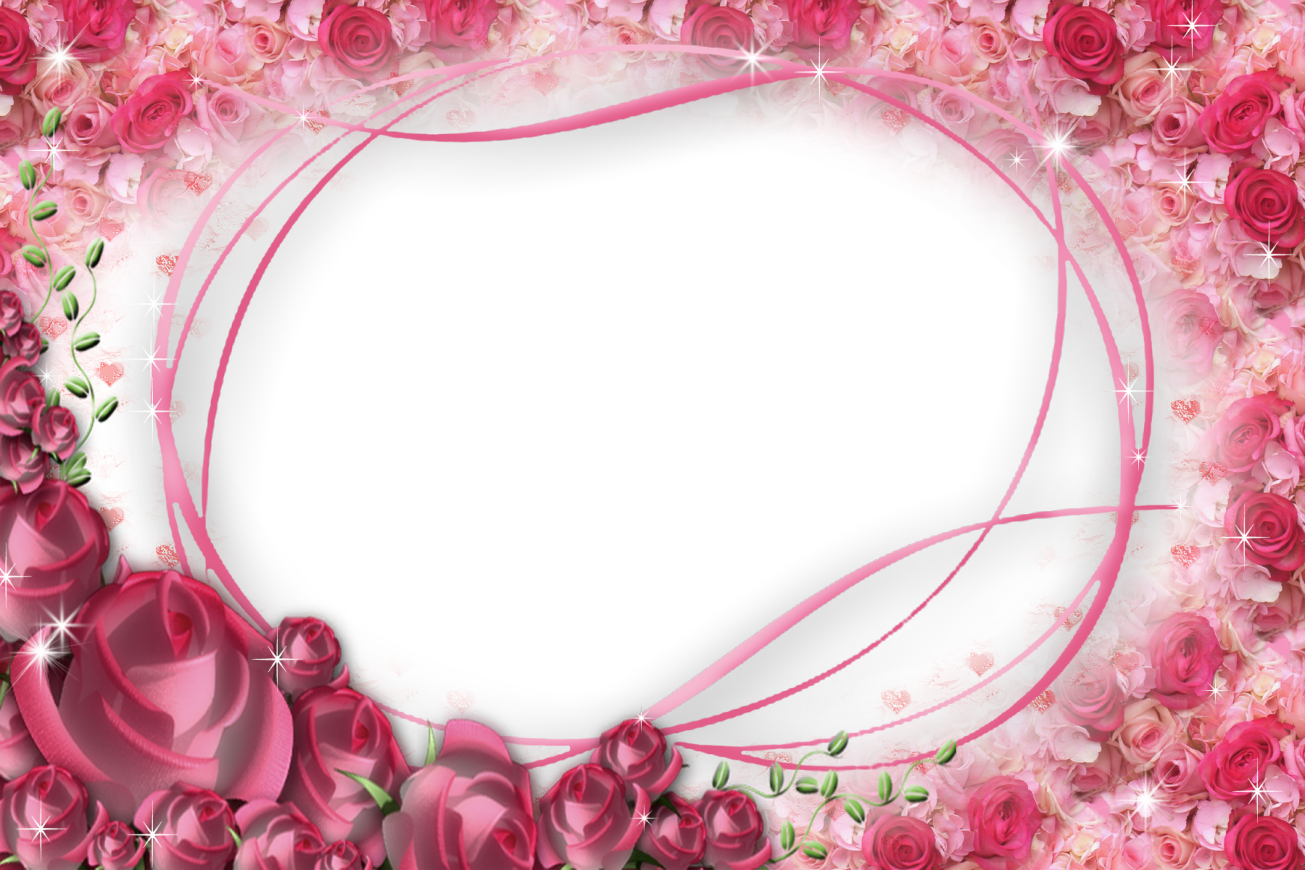 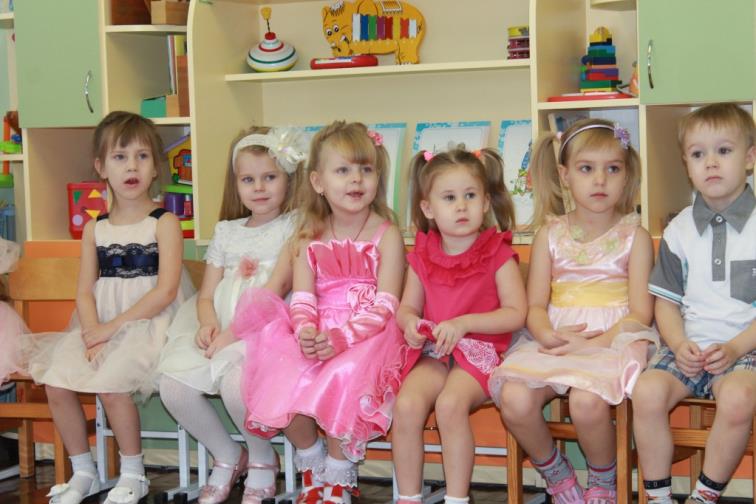 Кто косичку мне заплёл? МАМОЧКА!

Целый дом один подмёл? МАМОЧКА!

Кто цветов в саду нарвал? МАМОЧКА!

Кто меня поцеловал? МАМОЧКА!
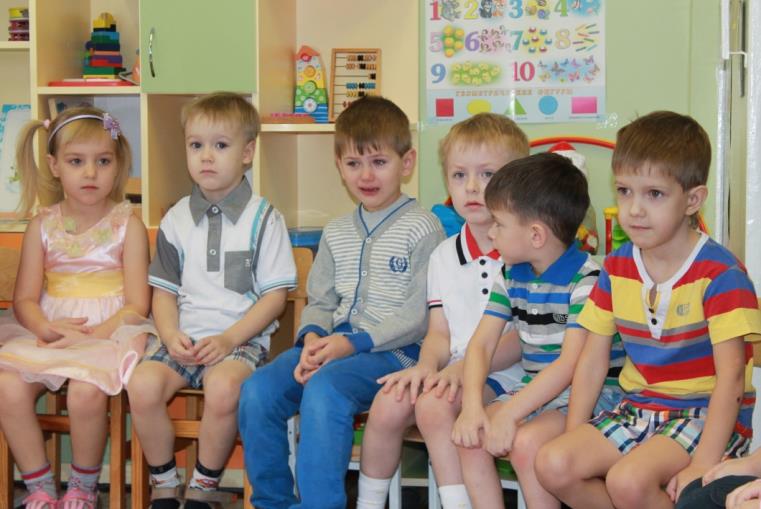 Кто ребячий любит смех? МАМОЧКА!

Кто на свете лучше всех? МАМОЧКА!
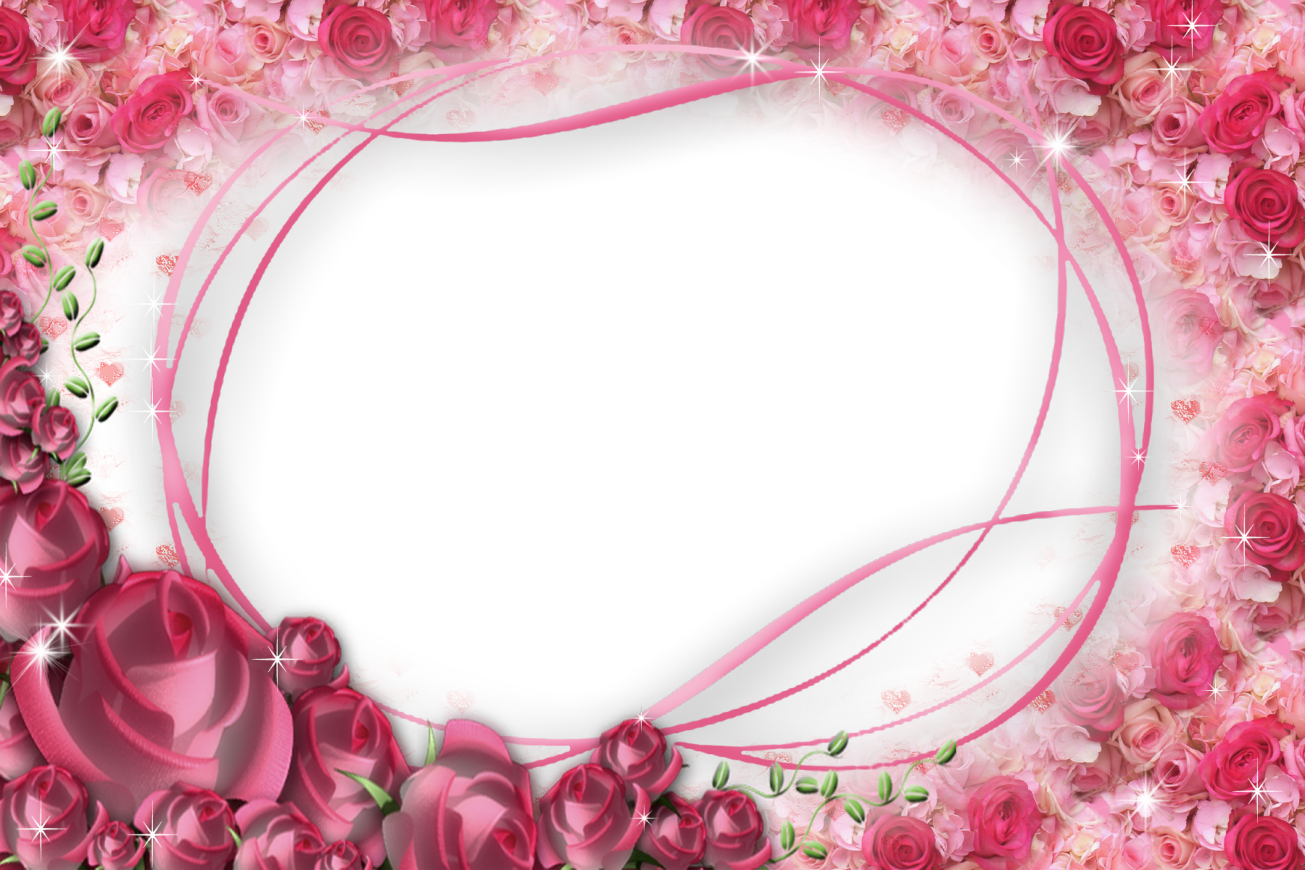 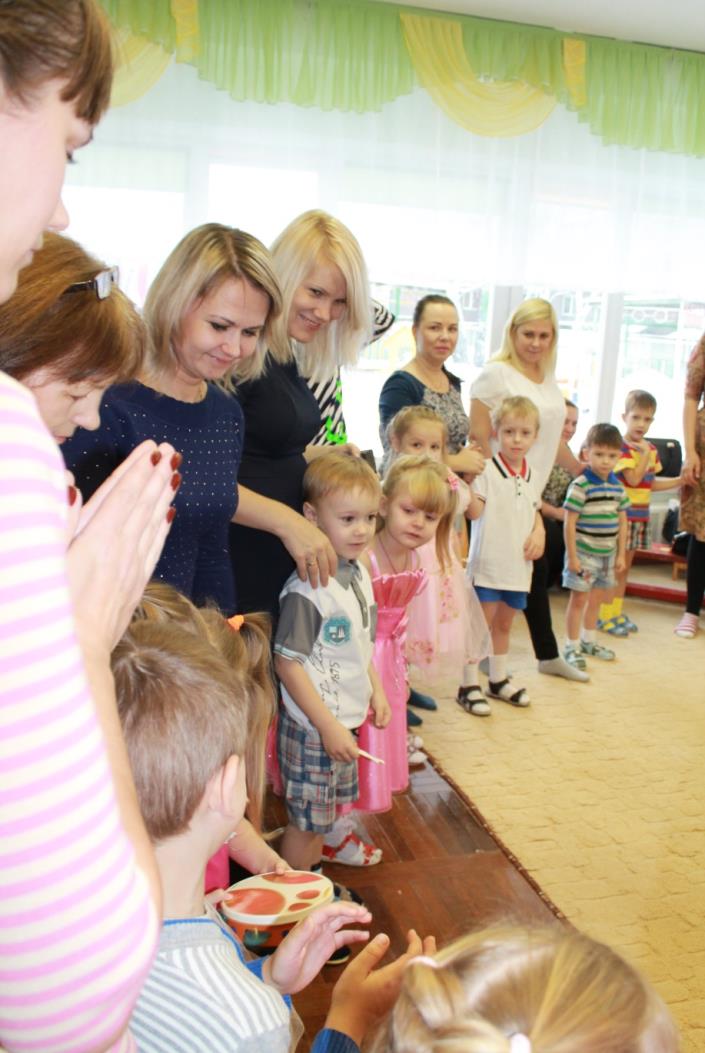 Мама нас ласкает,

Солнце согревает.

Солнце, как и мама,

Лишь одно бывает!!!
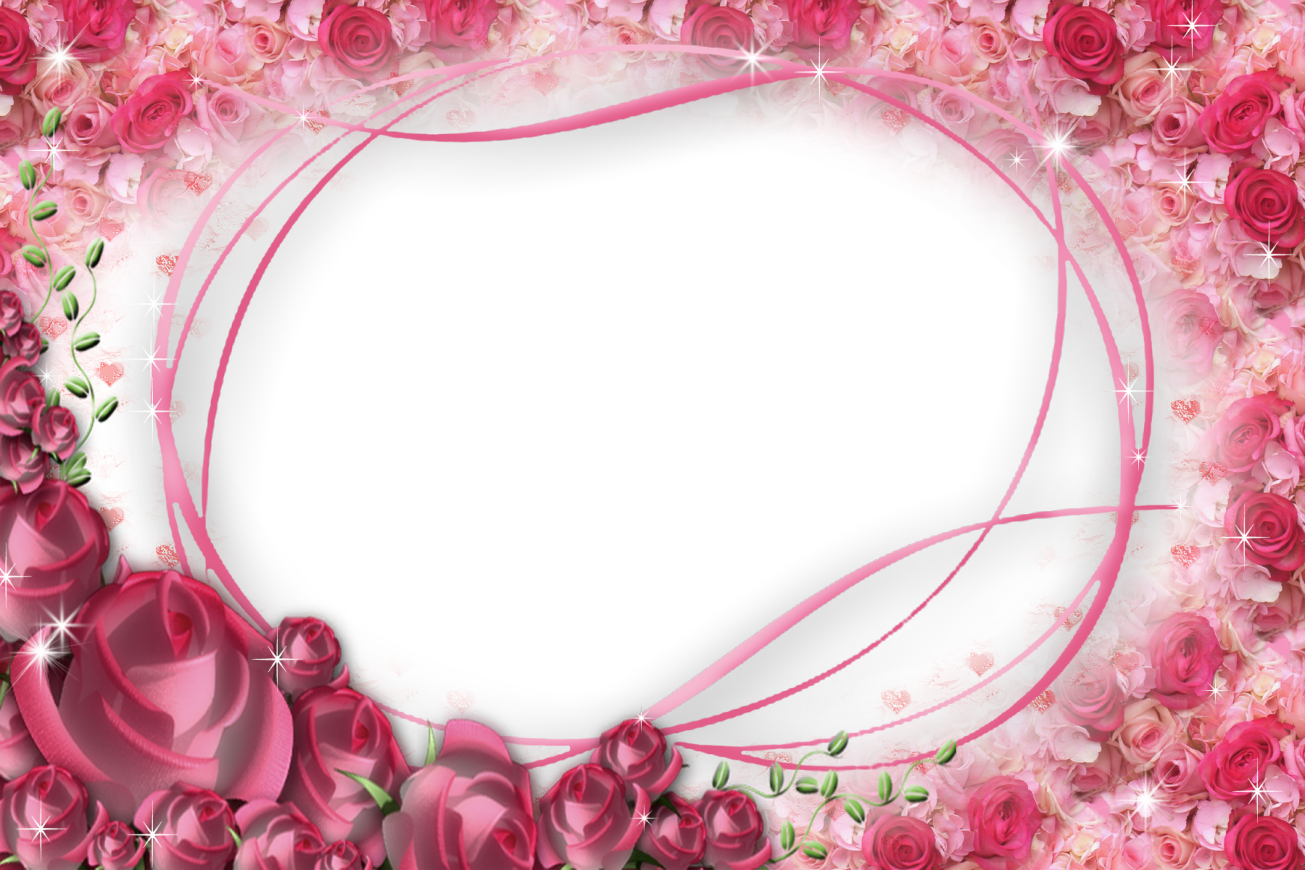 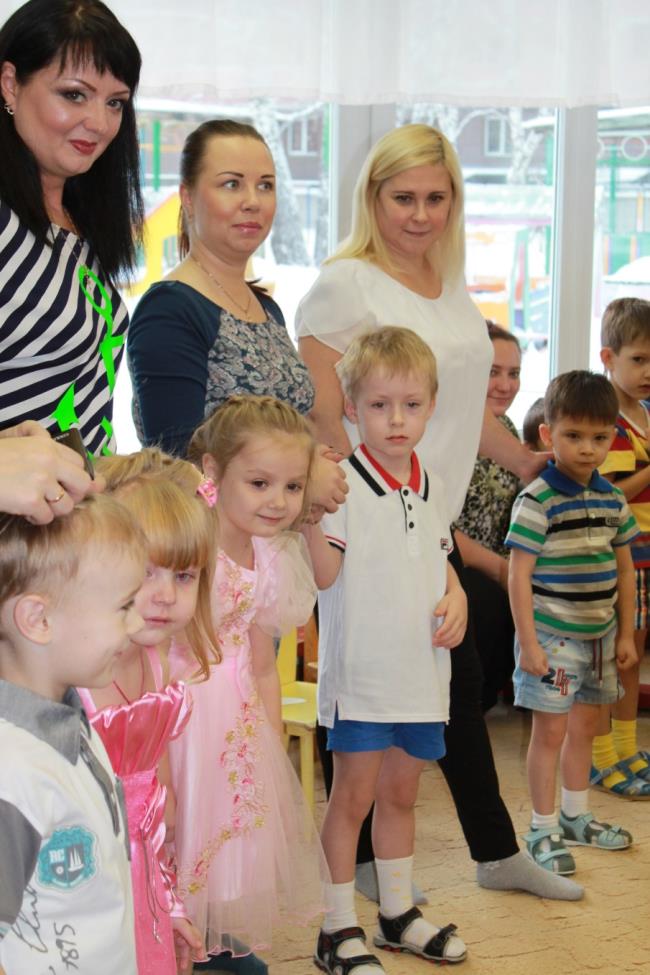 Мамочка, как бабочка –

Весёлая, красивая,

Ласковая, добрая –

Самая любимая!!!
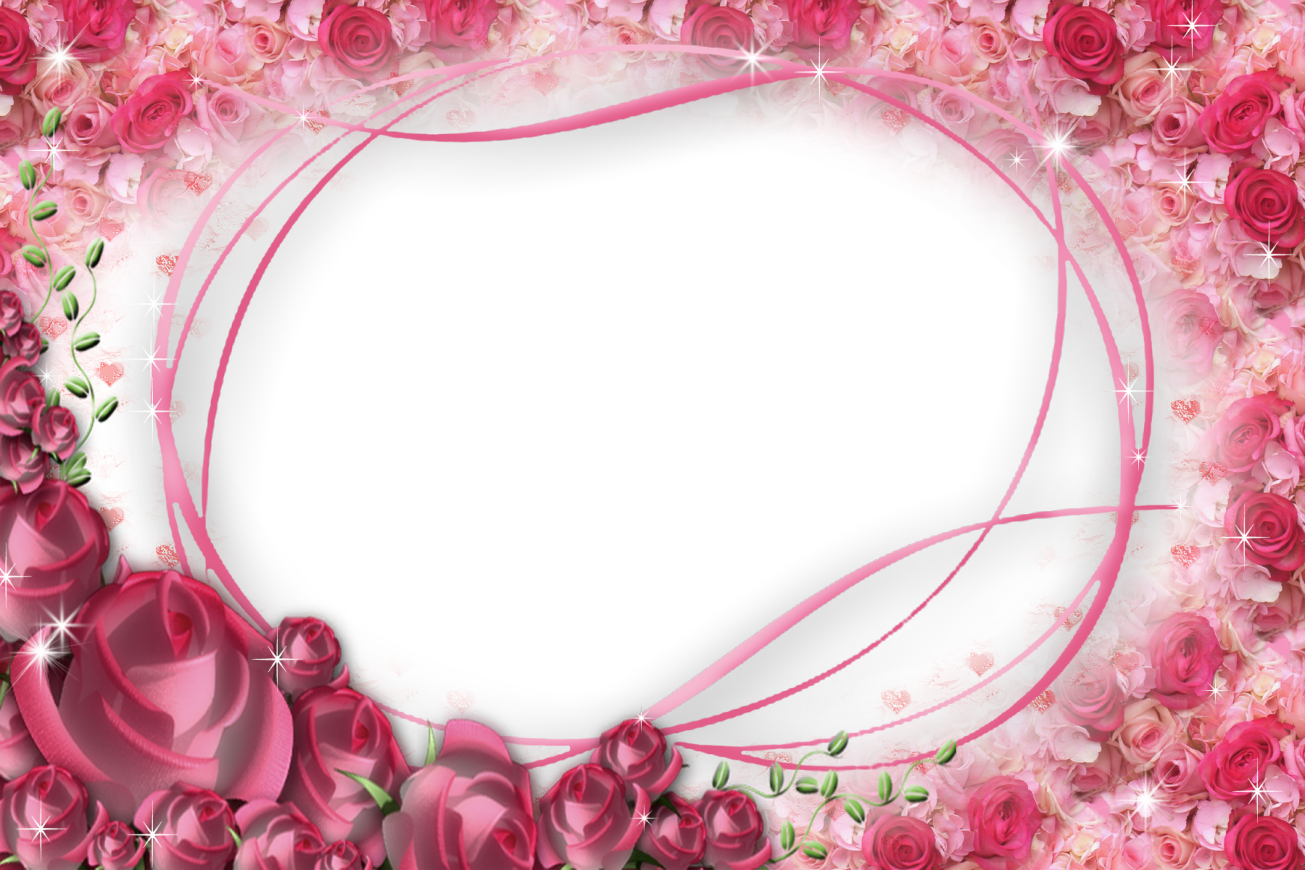 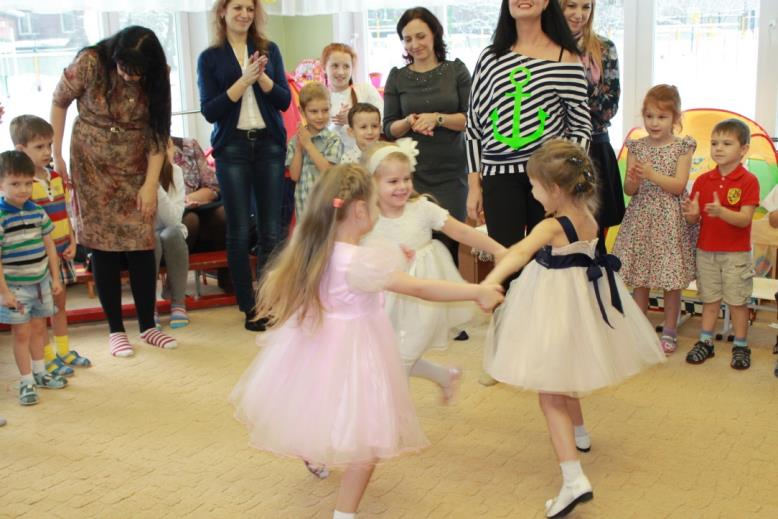 Ничего милее нет маминой улыбки-

Словно вспыхнет солнца свет,

Мрак развеет зыбкий!
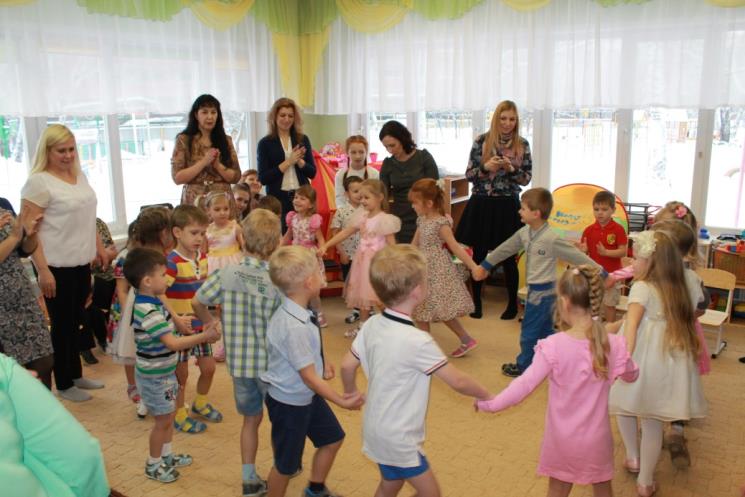 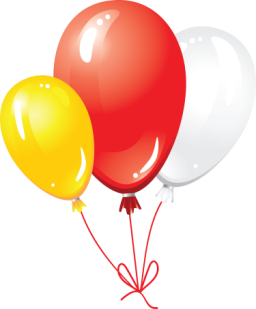 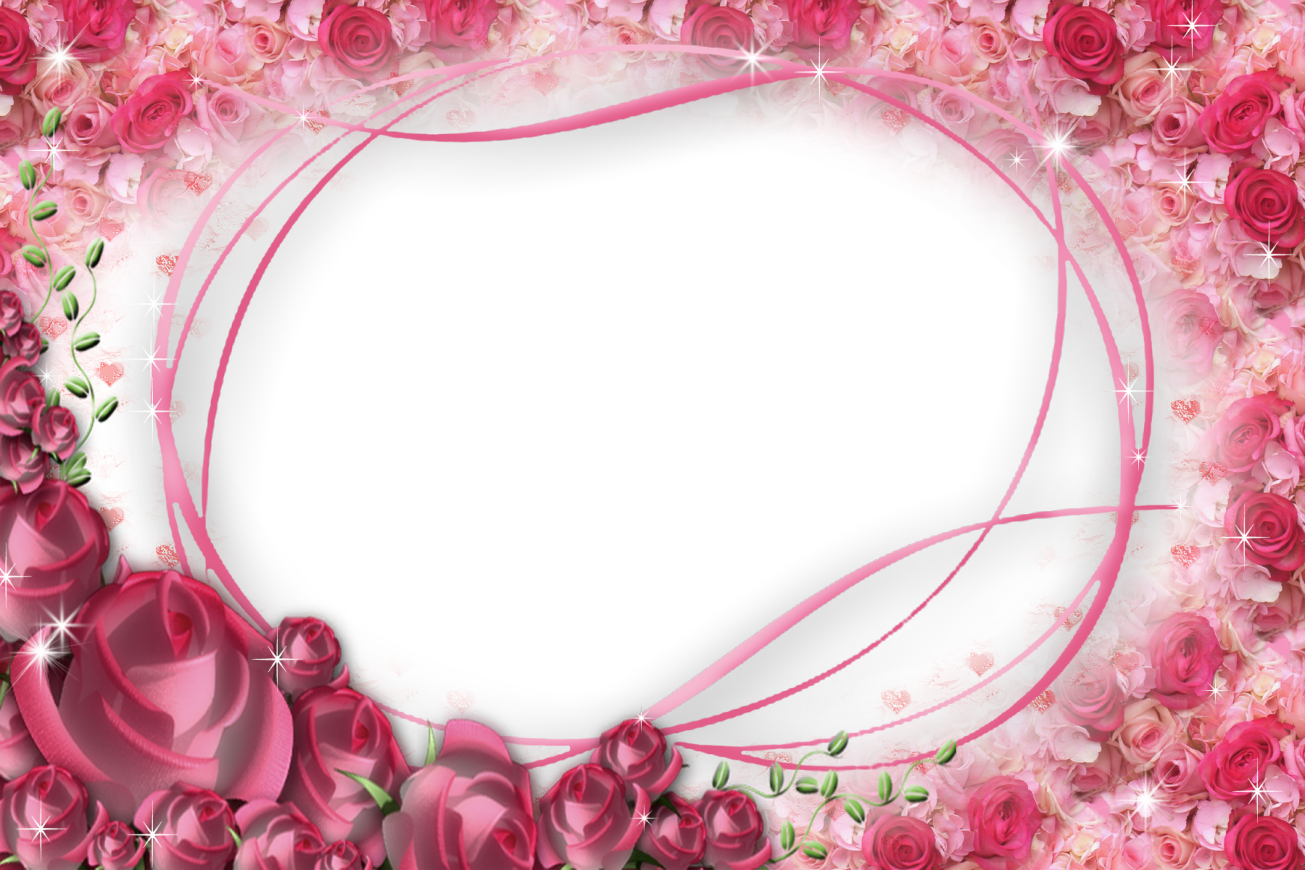 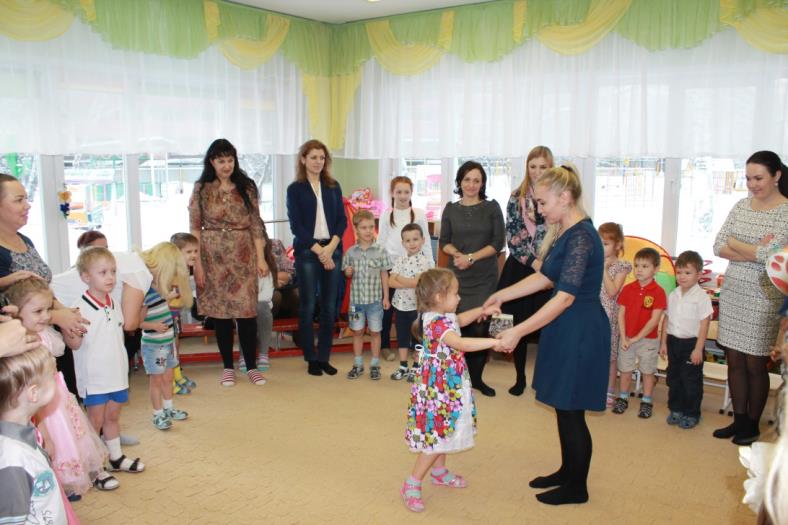 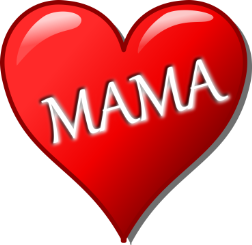 Словно хвостиком блеснёт
Золотая рыбка-
Радость сердцу принесёт мамина улыбка!
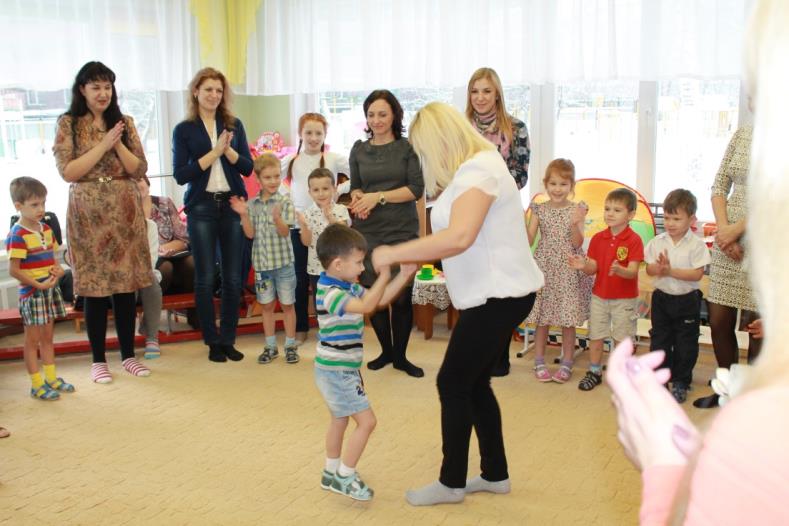 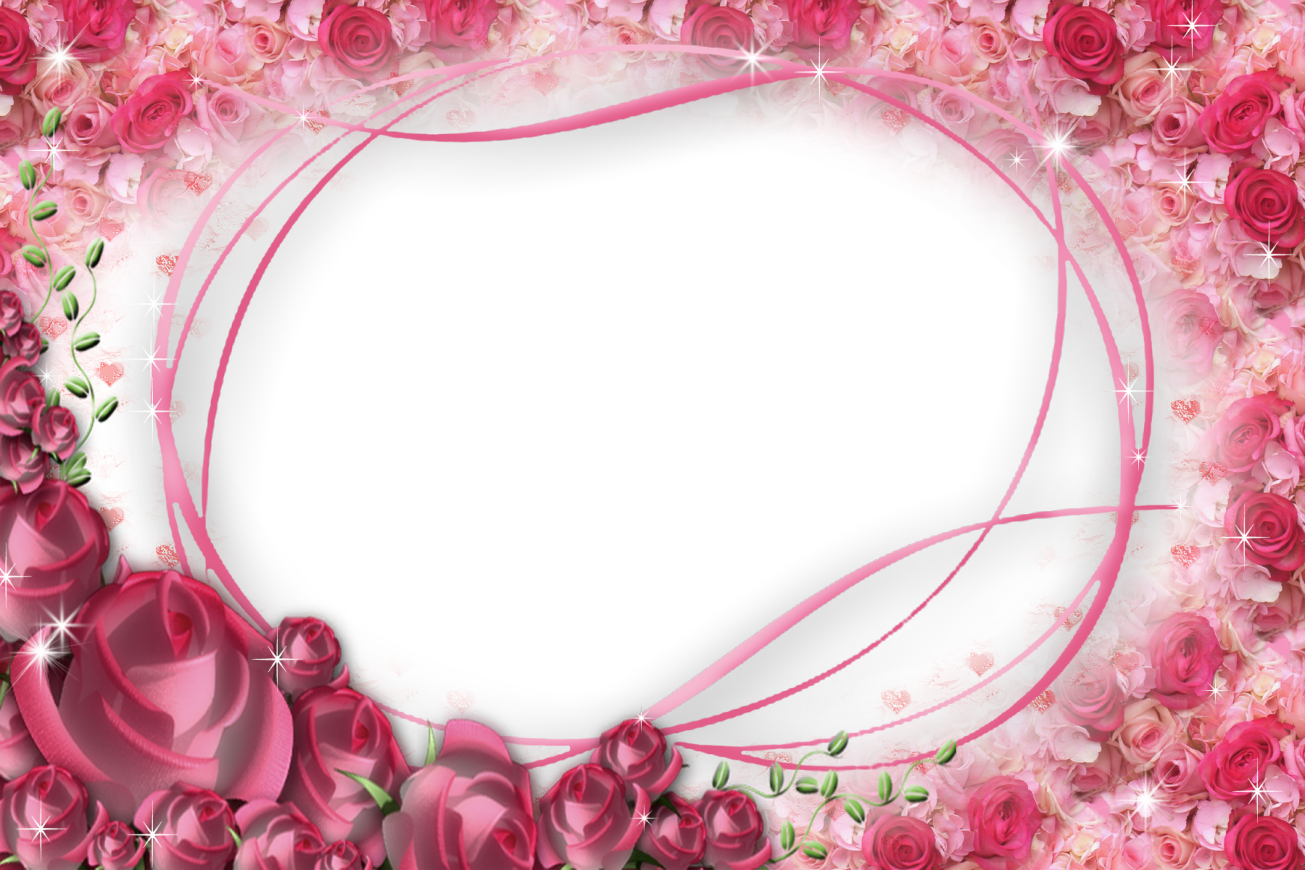 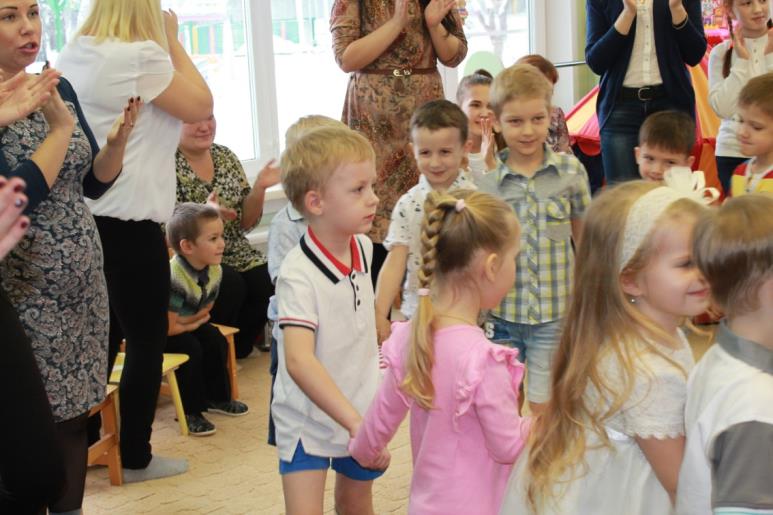 Много мам на белом свете,

Всей душой их любят дети!
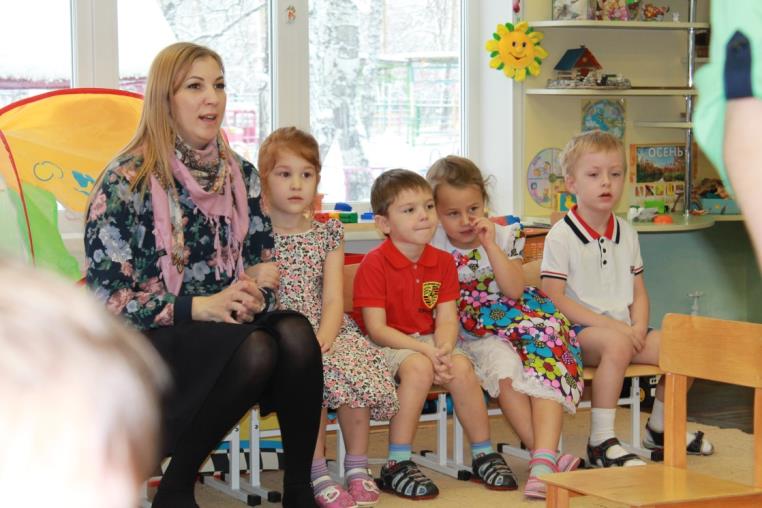 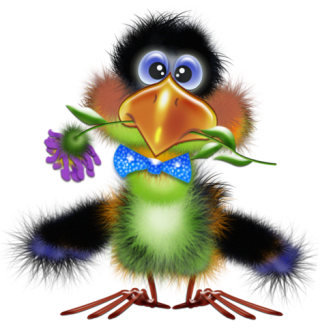 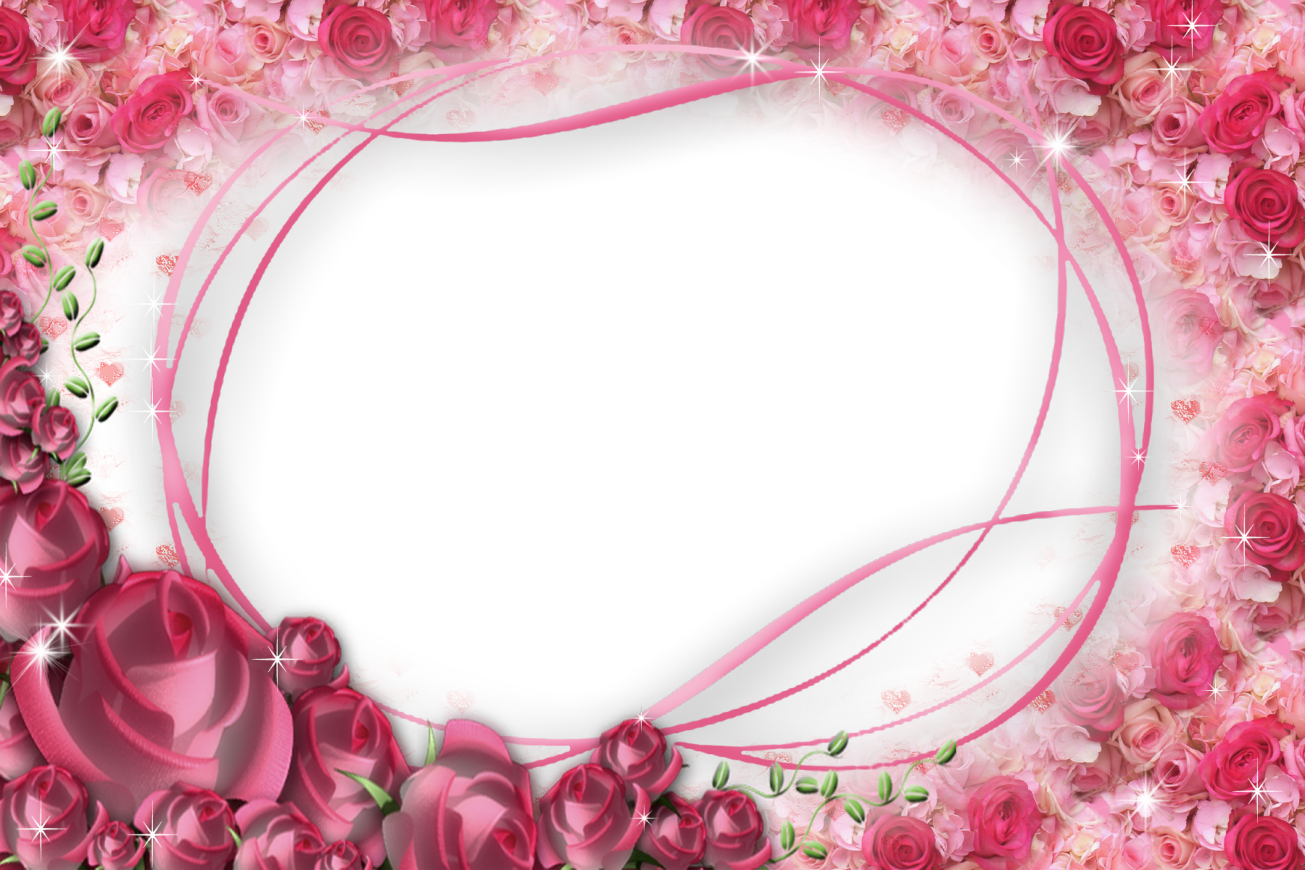 Вы, ресницы, не моргните,
Мамочку не разбудите!
Рядом с мамой я усну,
К ней ресницами прильну,
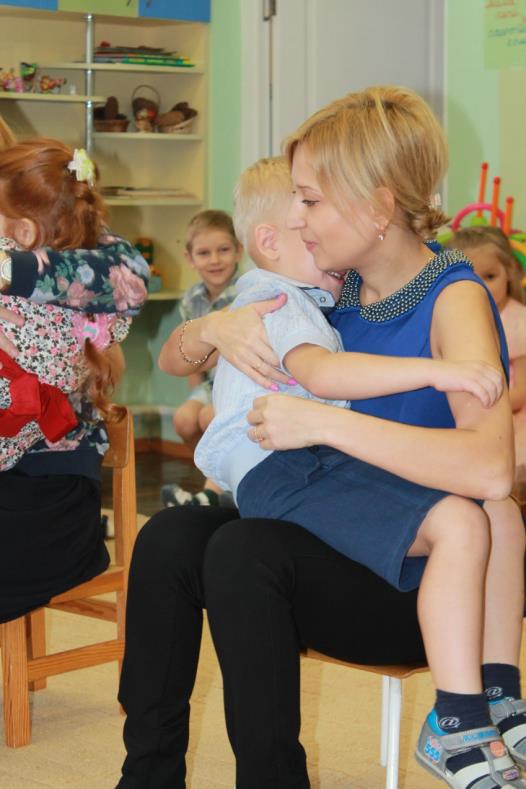 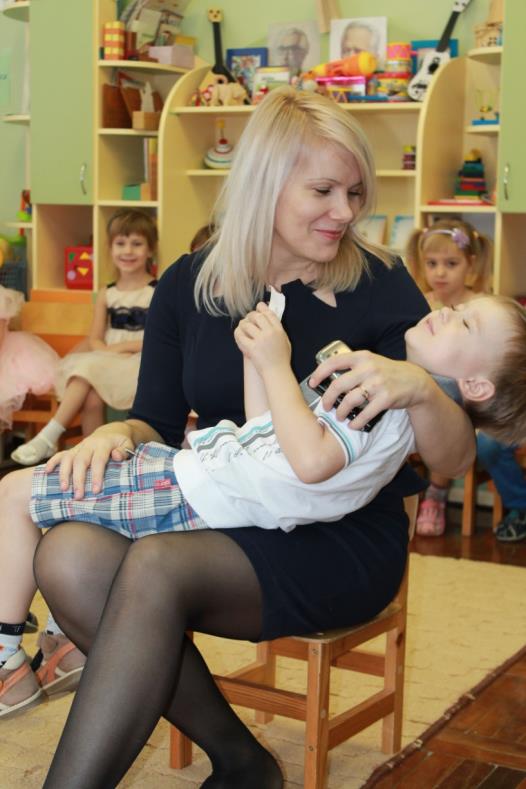 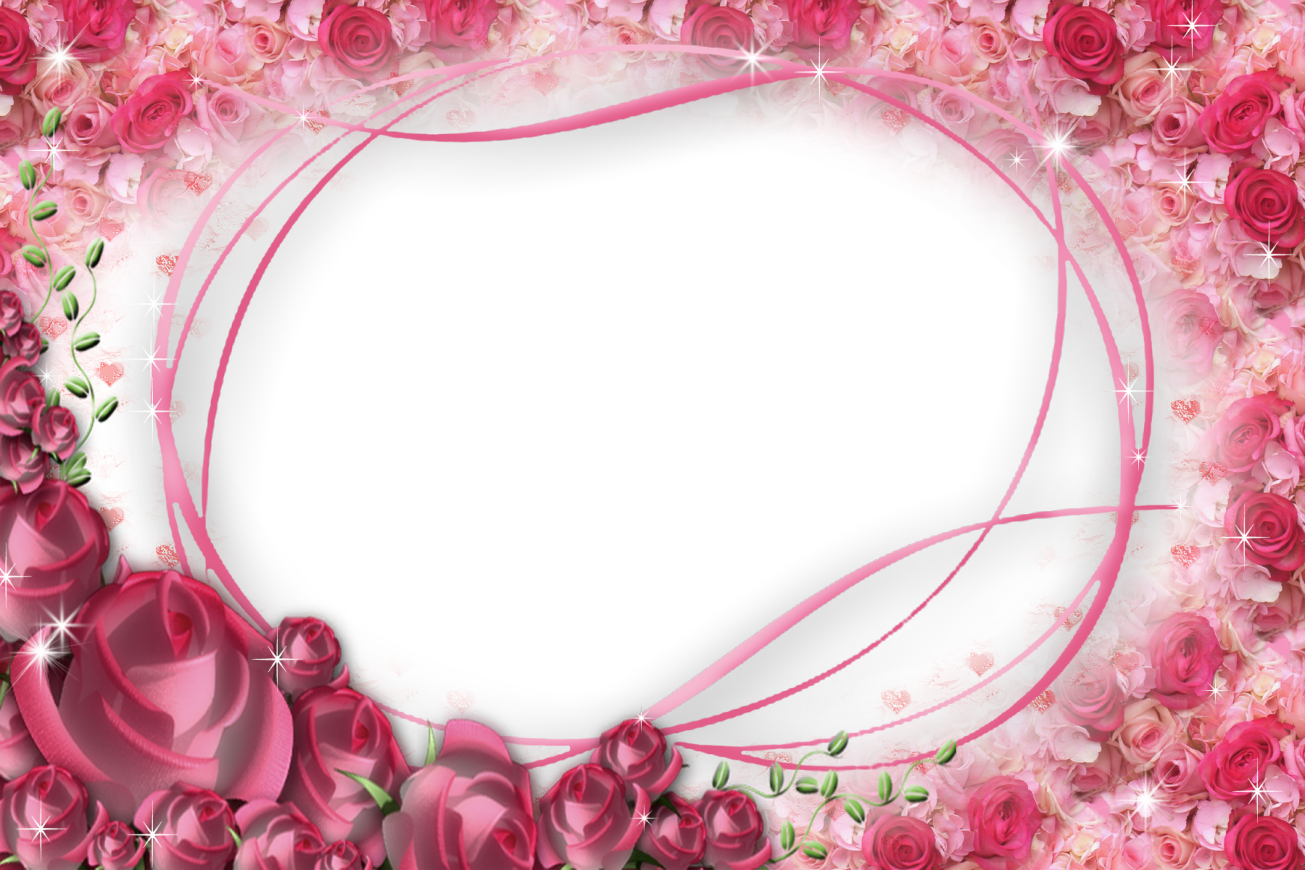 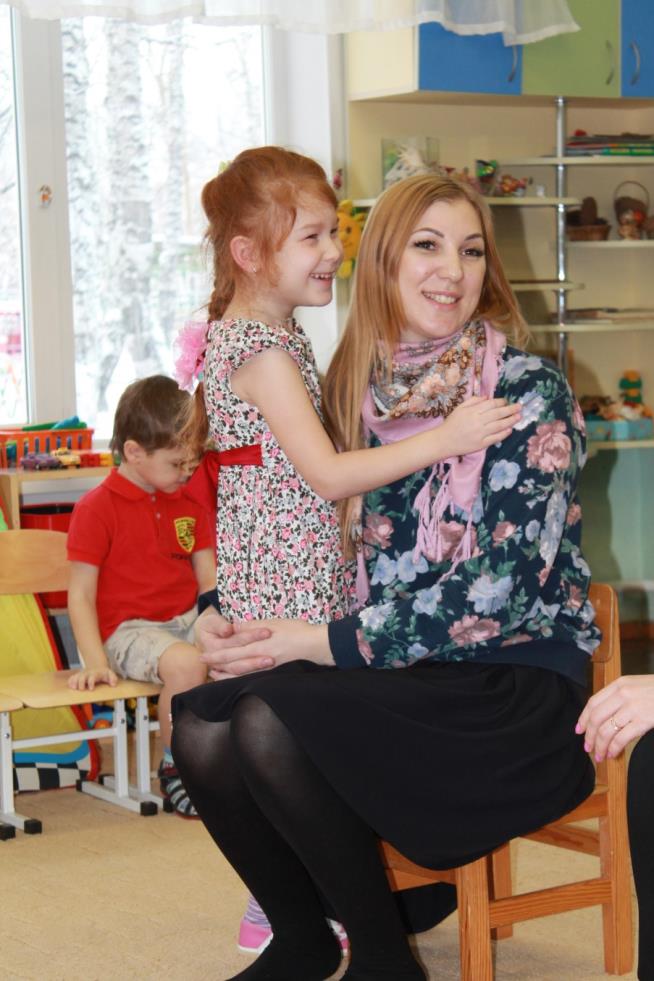 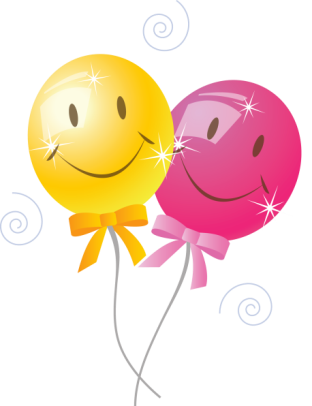 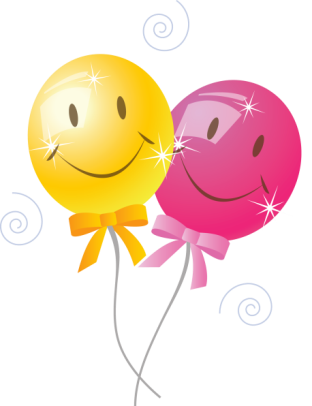 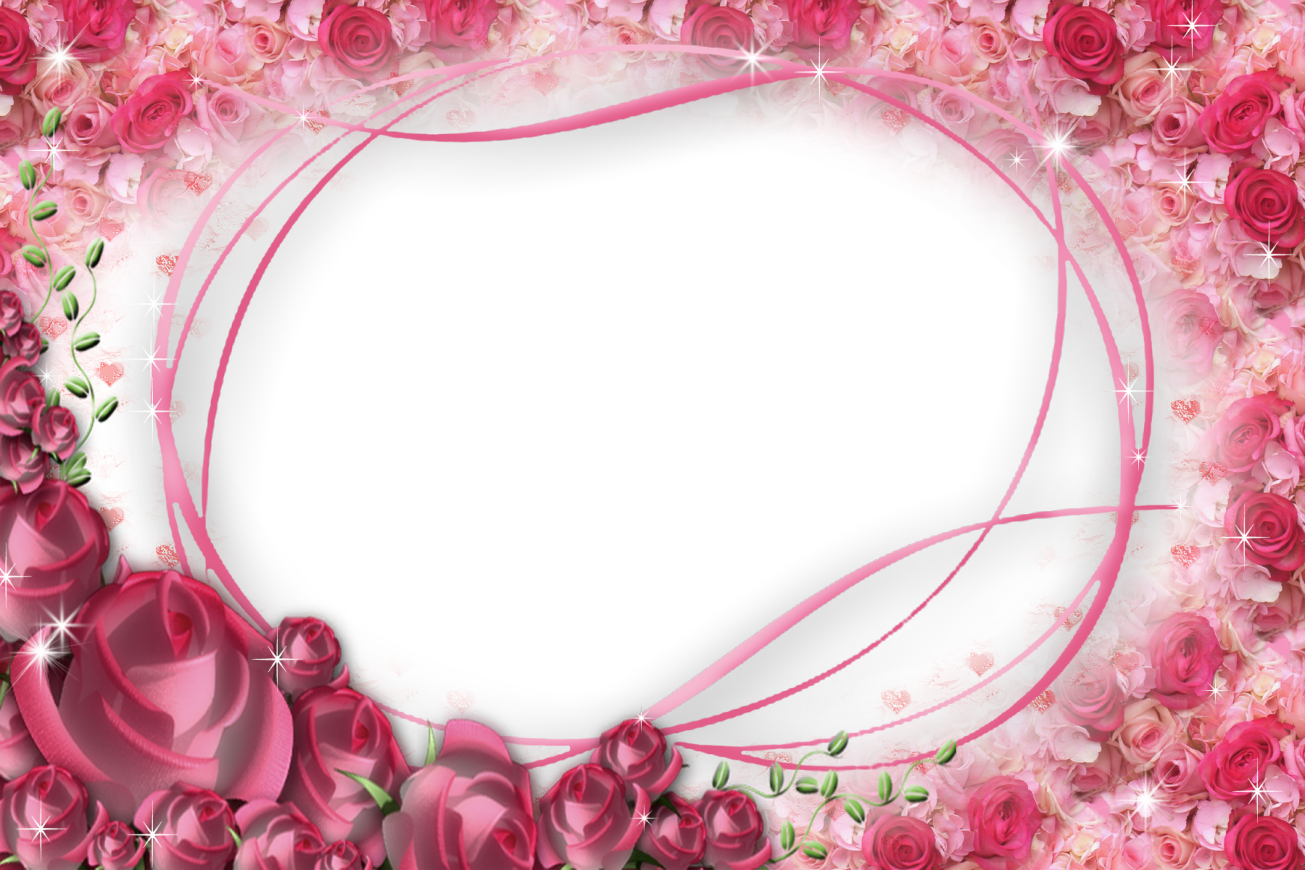 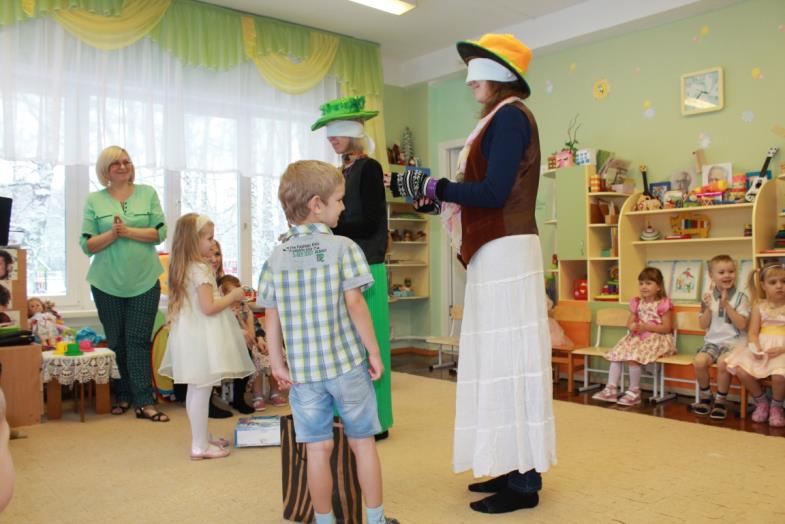 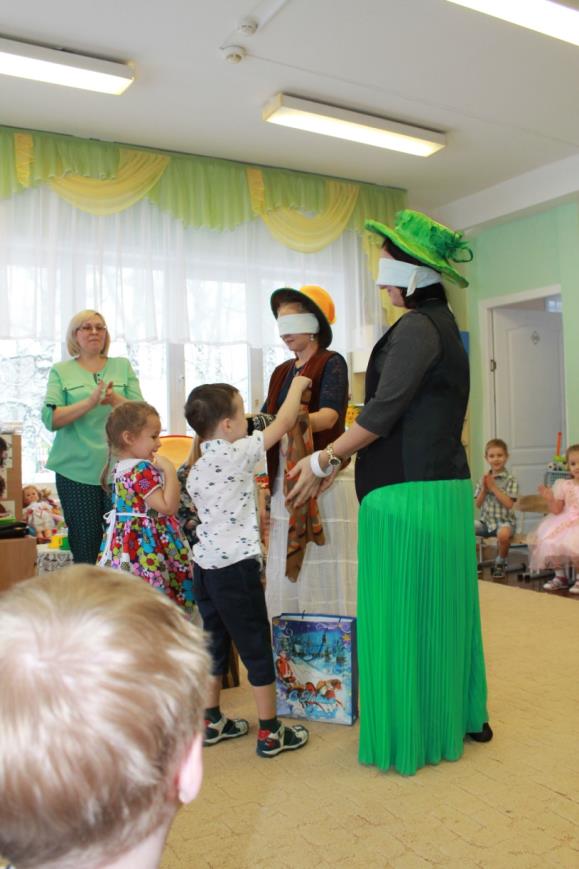 Маму в праздничный наряд
Нарядить я очень рад!
Мою маму ждёт успех,
Моя мама лучше всех!
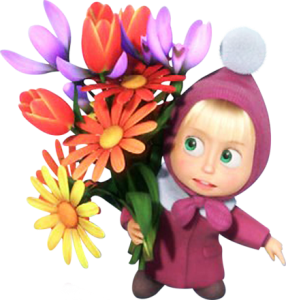 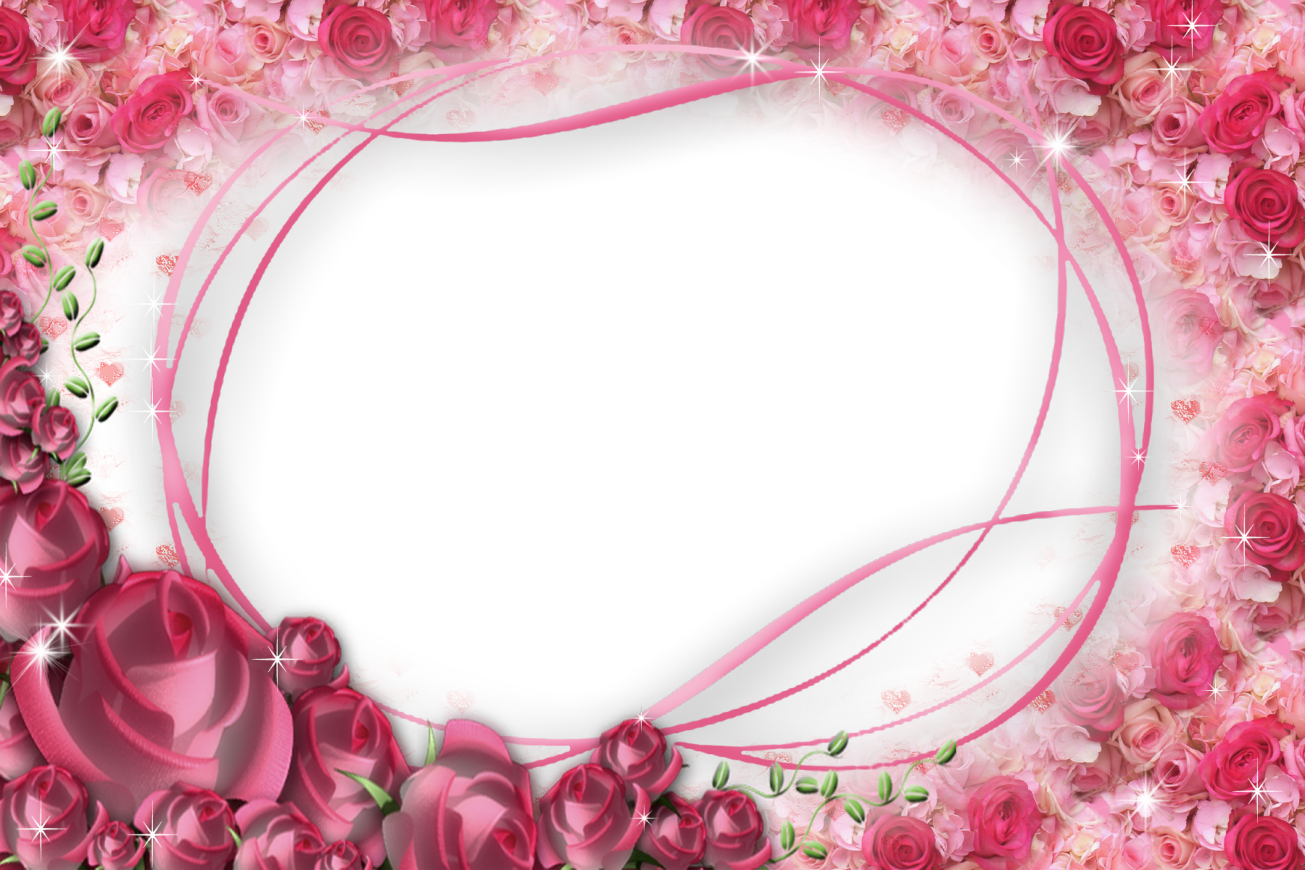 Наши мамы умеют всё: душевно прочесть стихотворение
                                «Спят ли мамы»
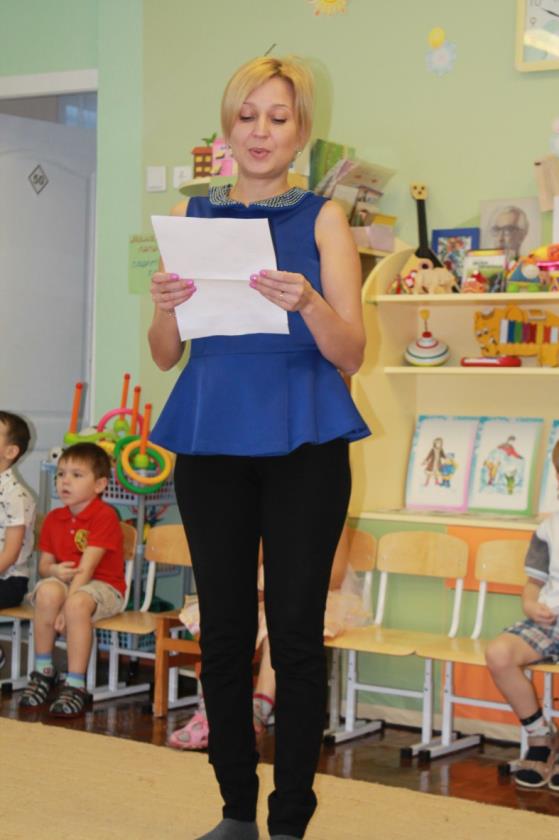 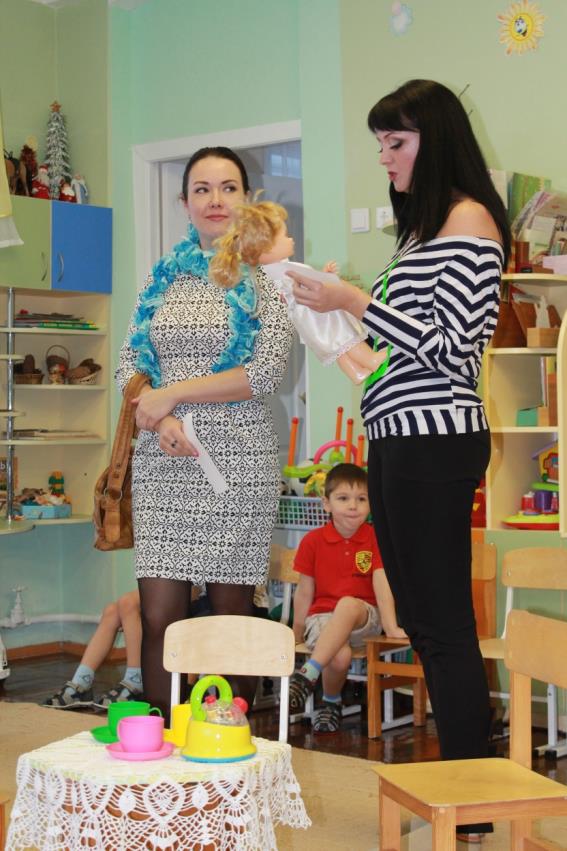 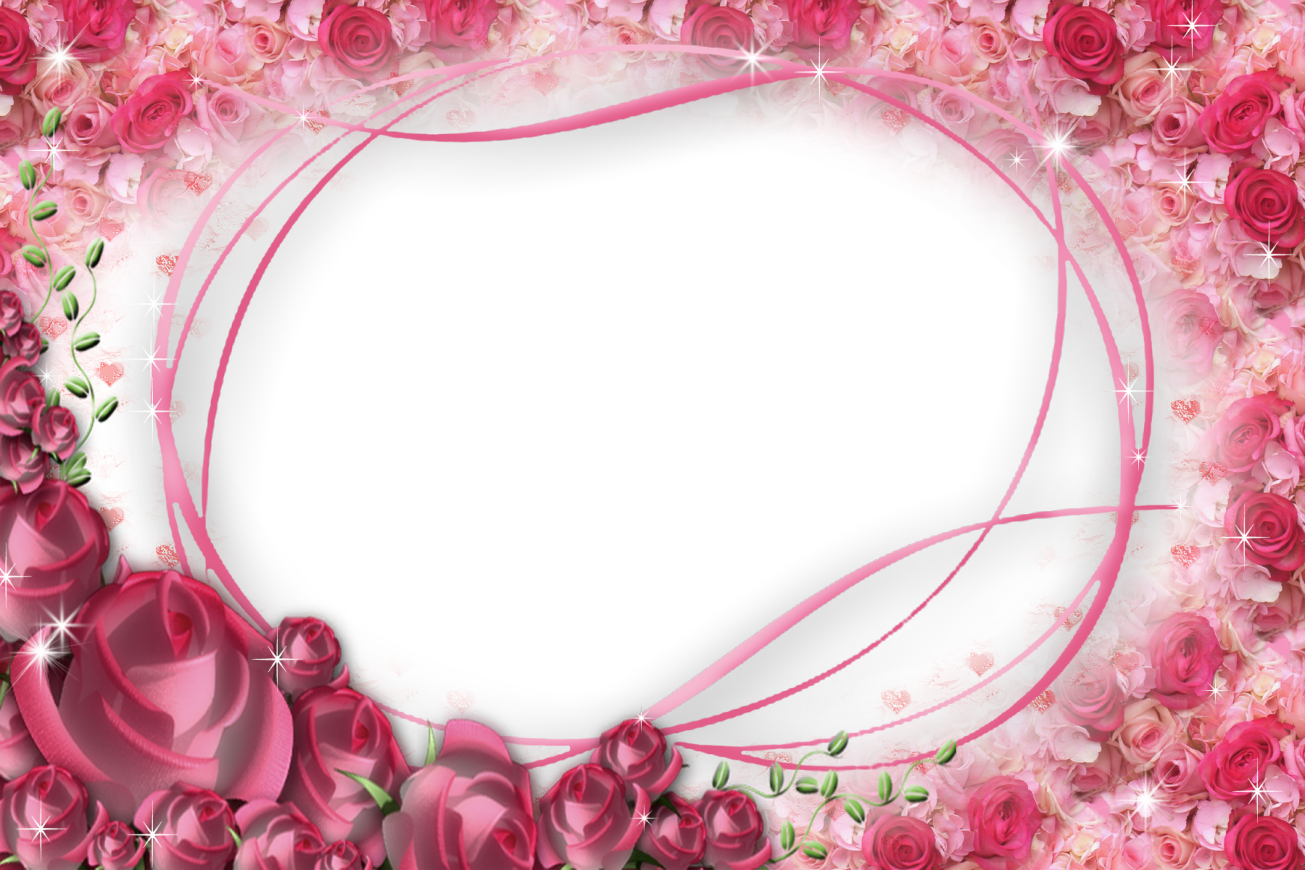 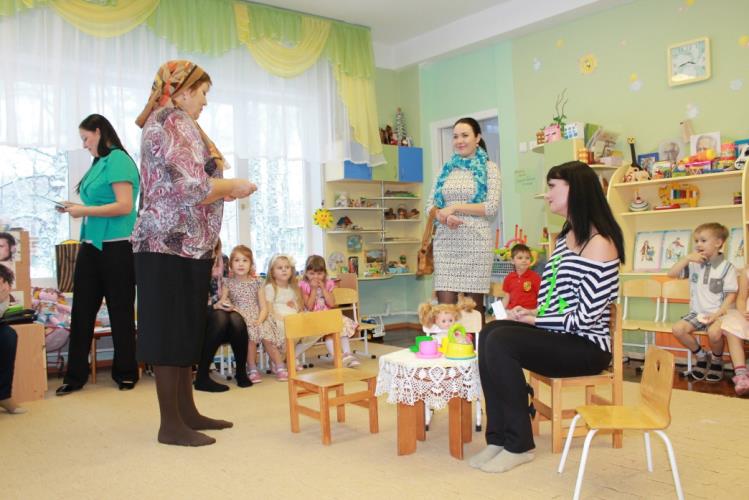 Могут выступить как артистки-

Сыграть весёлую сценку,
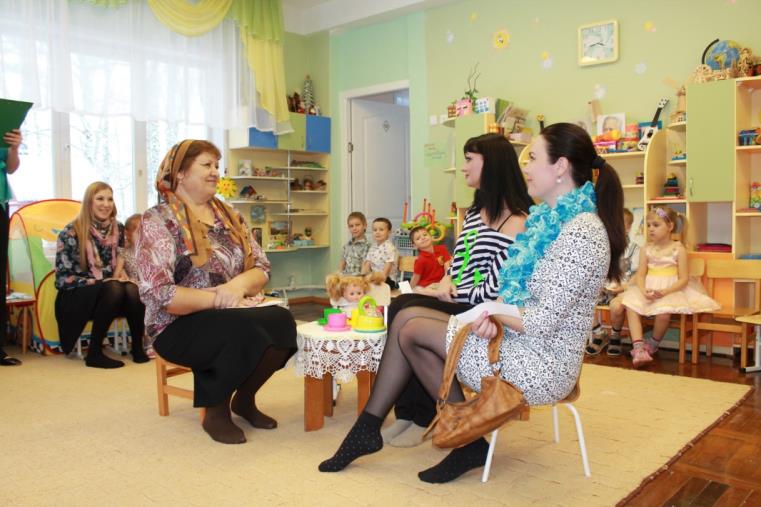 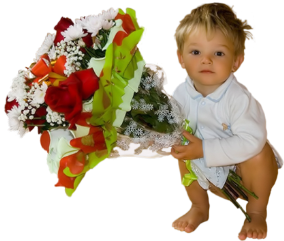 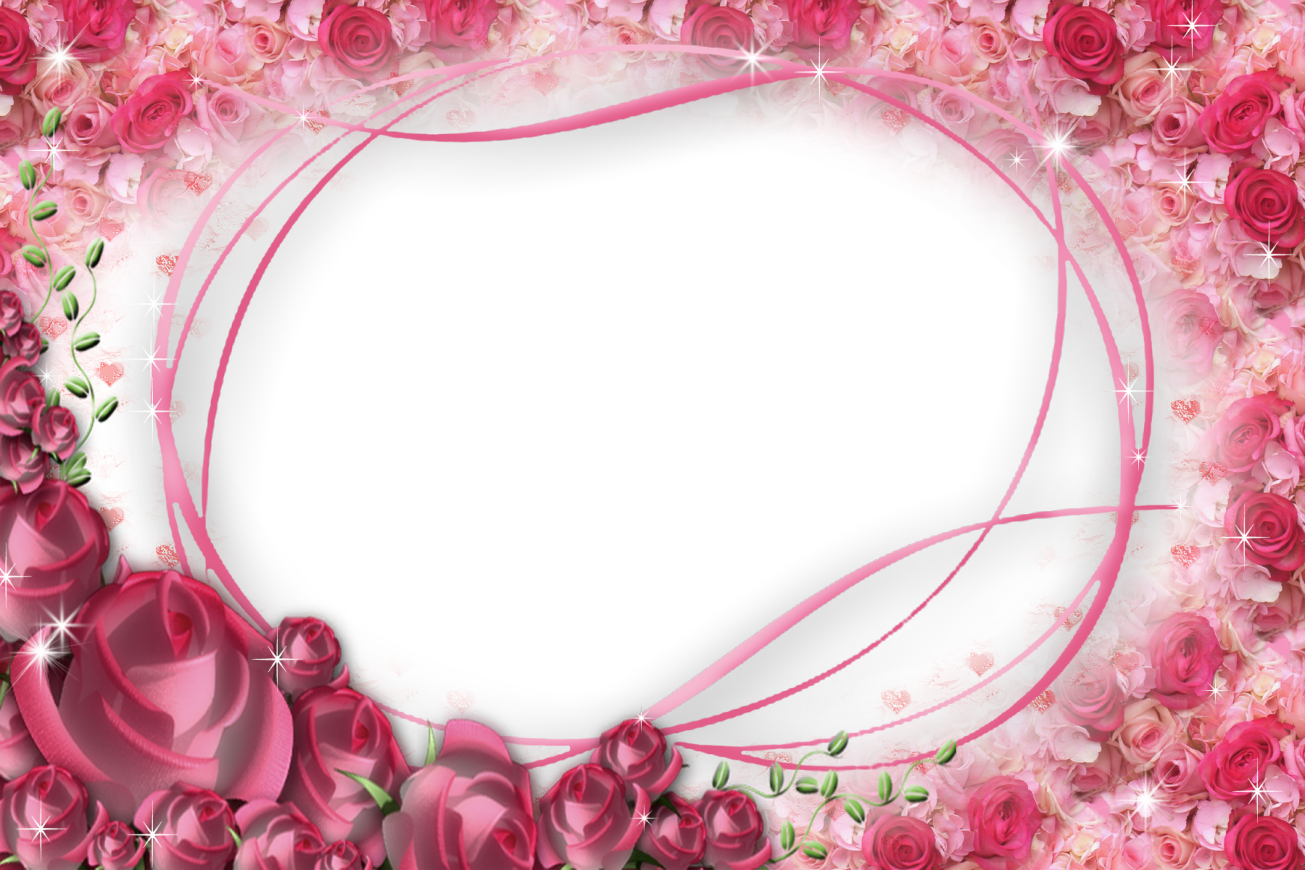 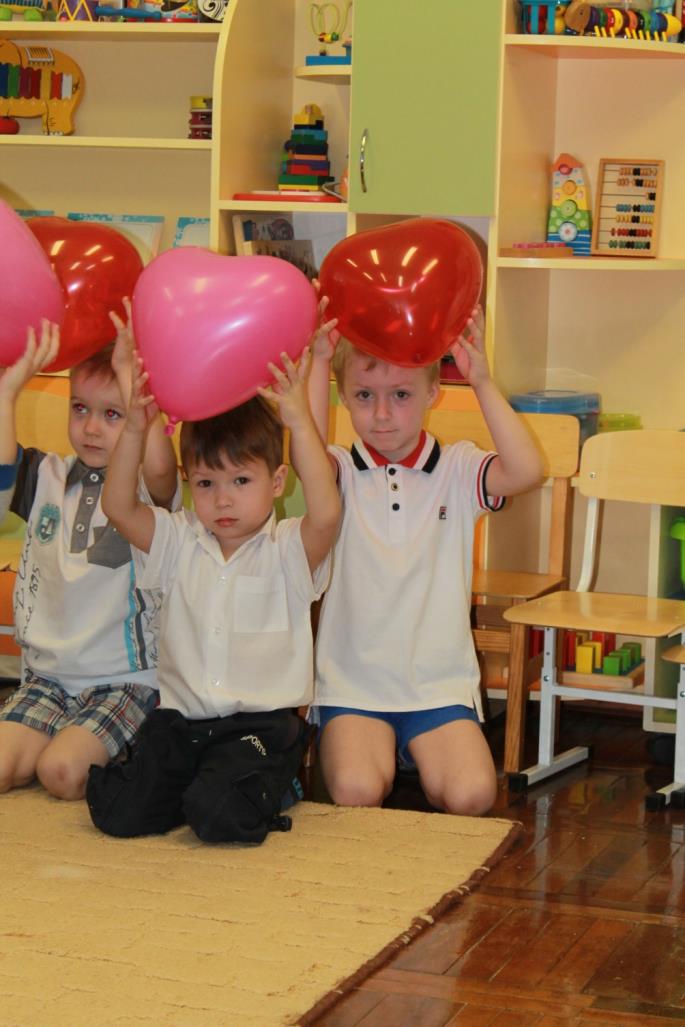 МАМА,
Будь всегда со мною рядом,
МАМА,
Мне ведь большего не надо,
МАМА,
Только не грусти,
Ты меня за всё,
МАМОЧКА,
прости!
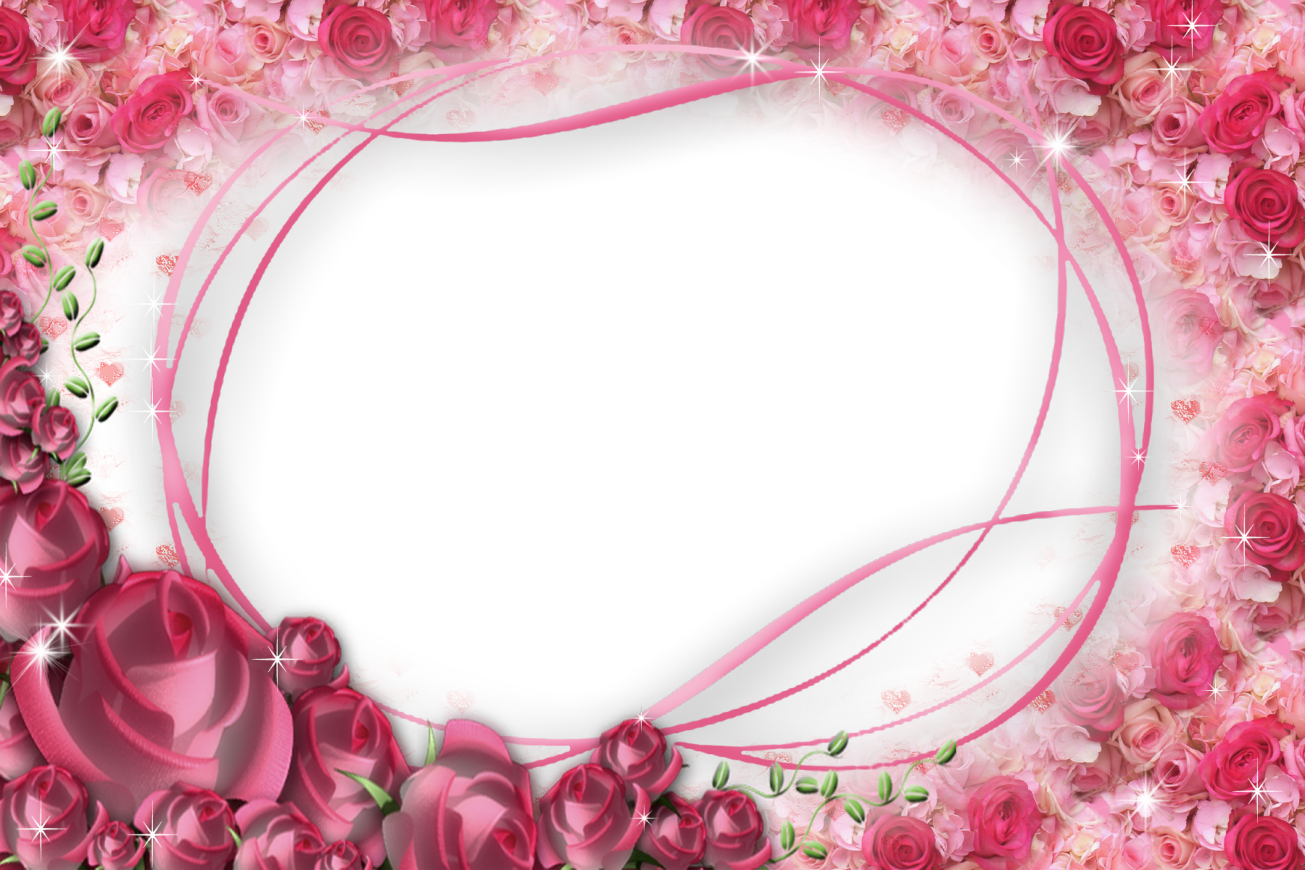 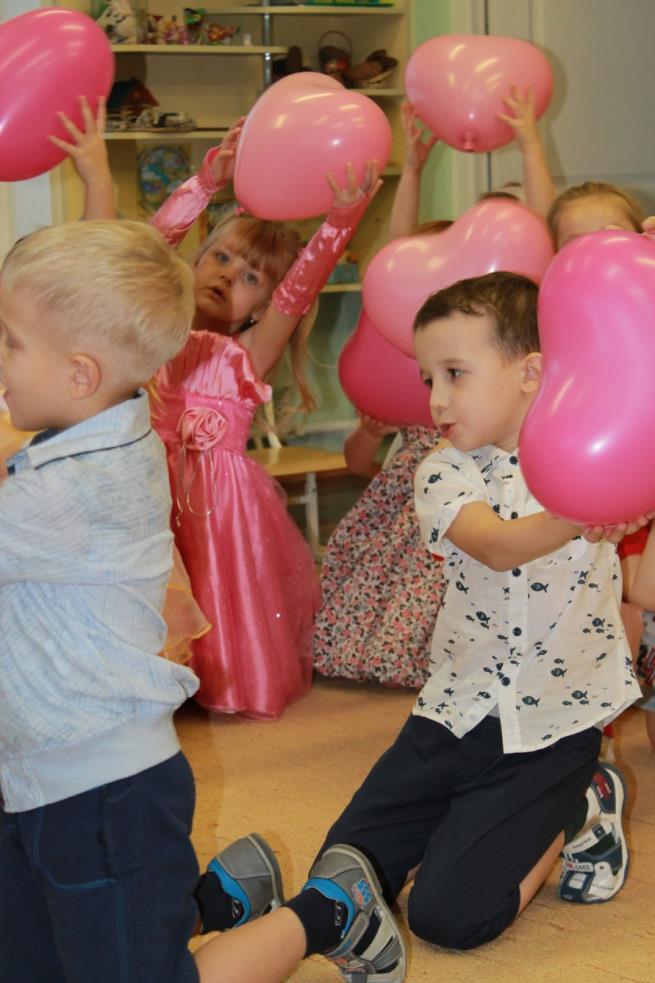 Я молюсь ночами,
Чтобы ты жила,
Чтобы, ты, здоровой,
МАМОЧКА, была!
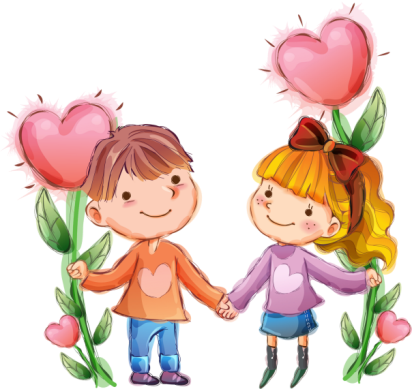 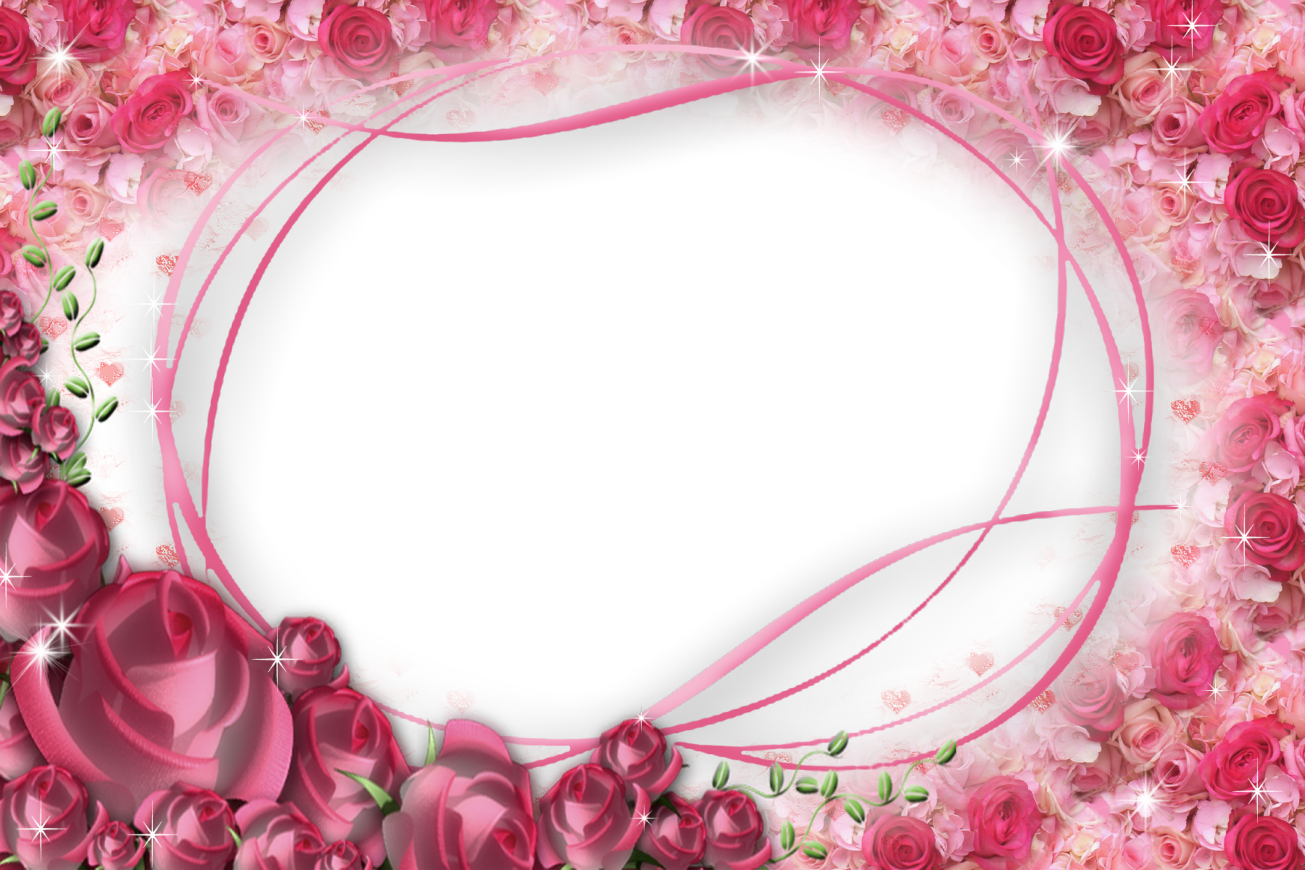 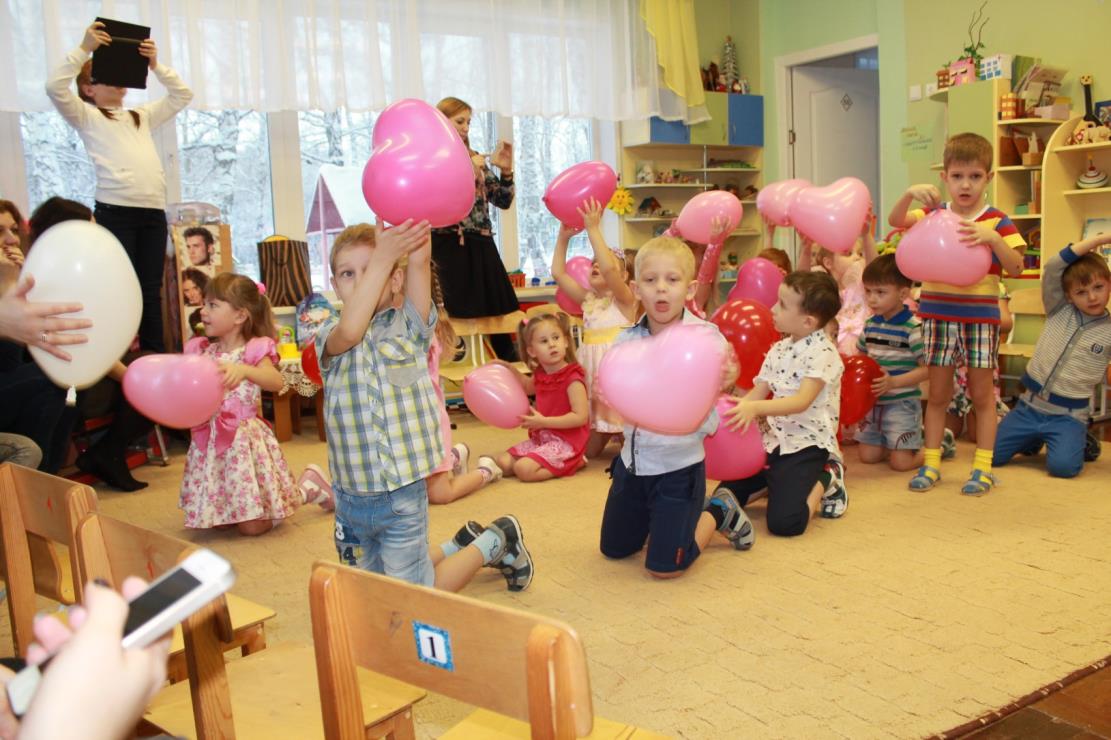 МАМА- солнышко, цветочек!
МАМА- воздуха глоточек!
МАМА- радость!
МАМА-смех!
Наши МАМЫ лучше всех!!!
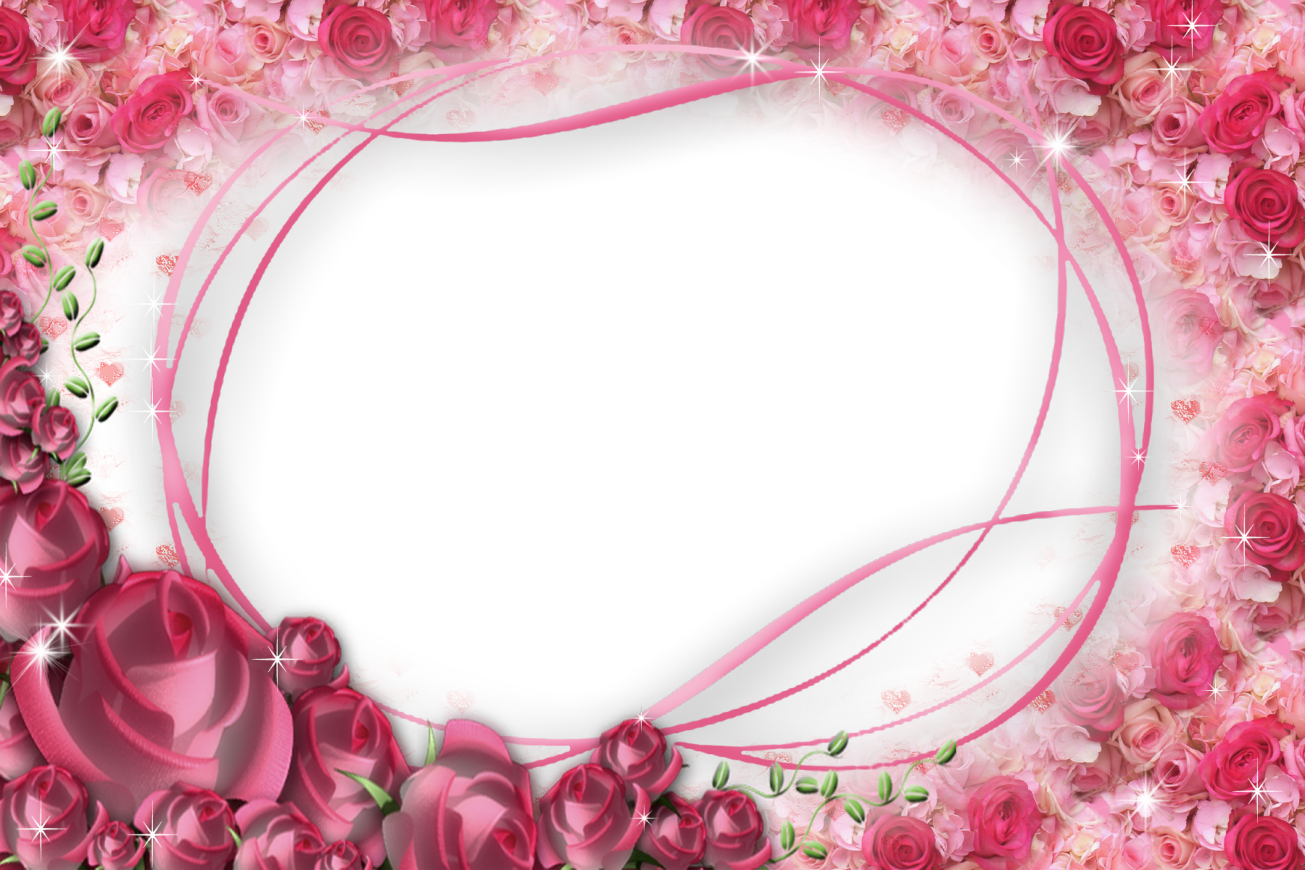 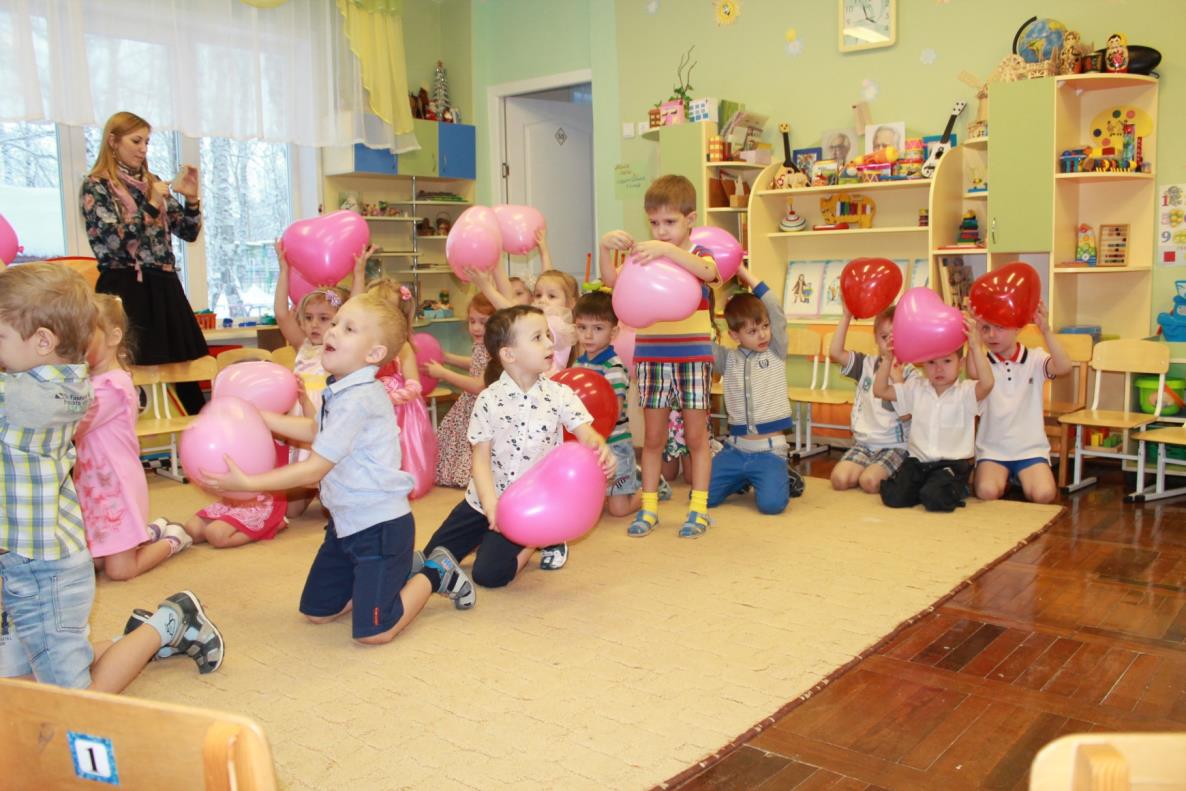 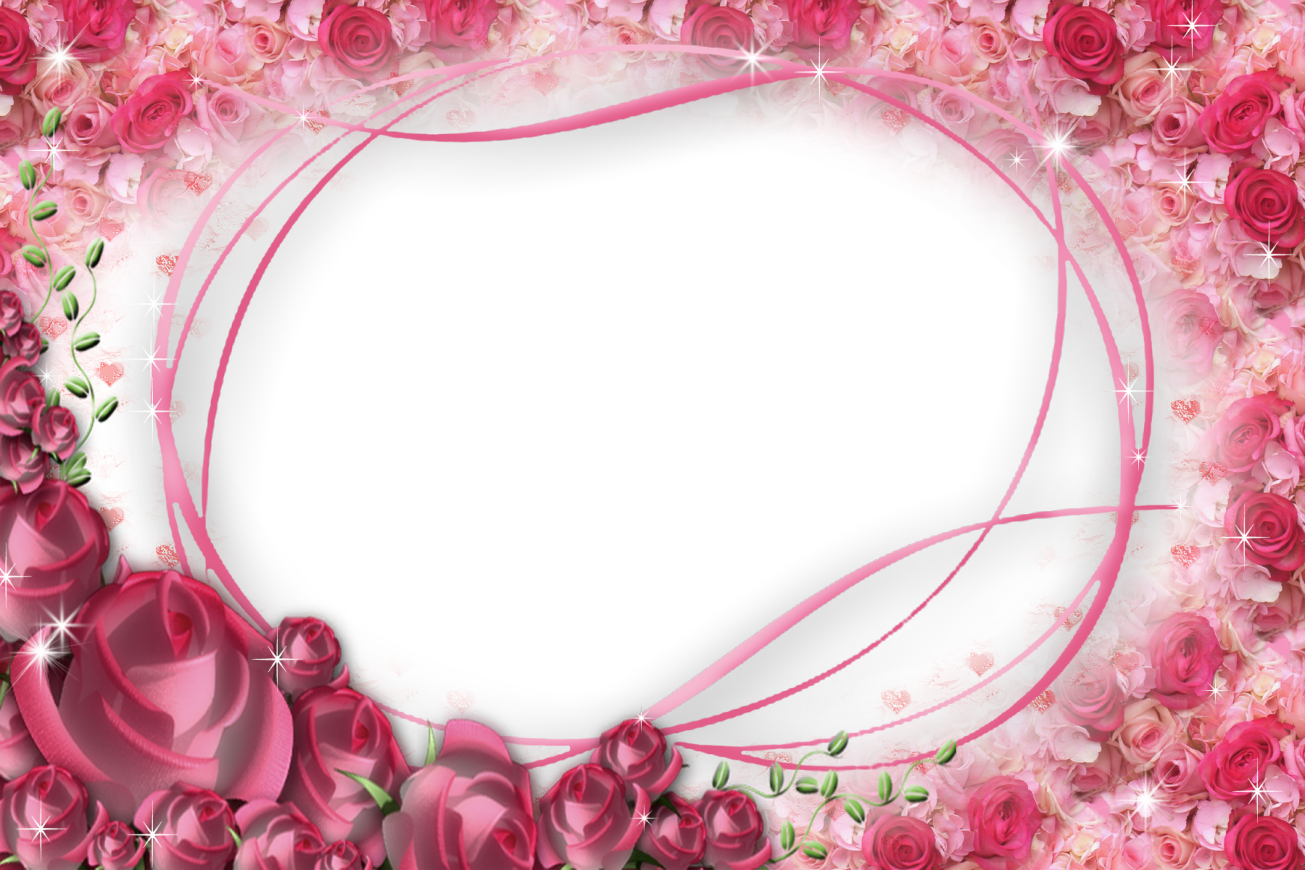 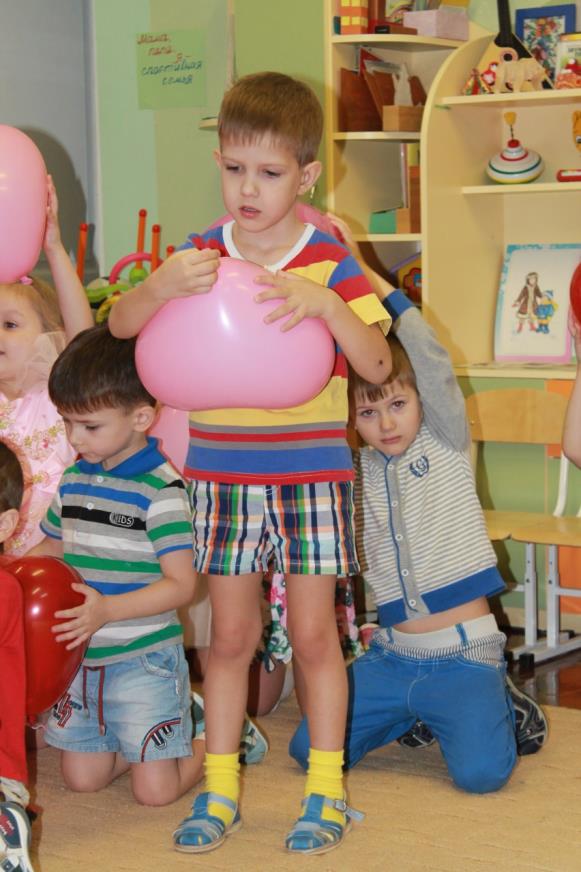 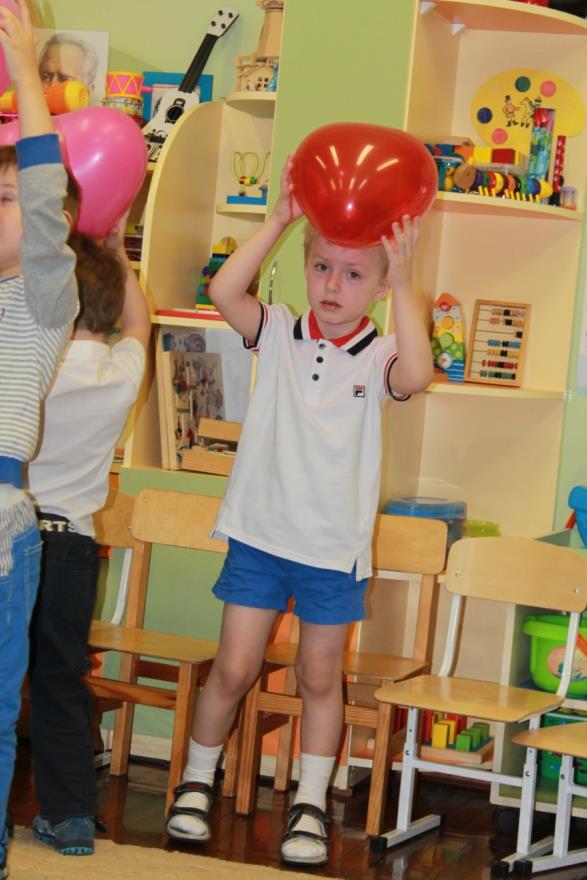 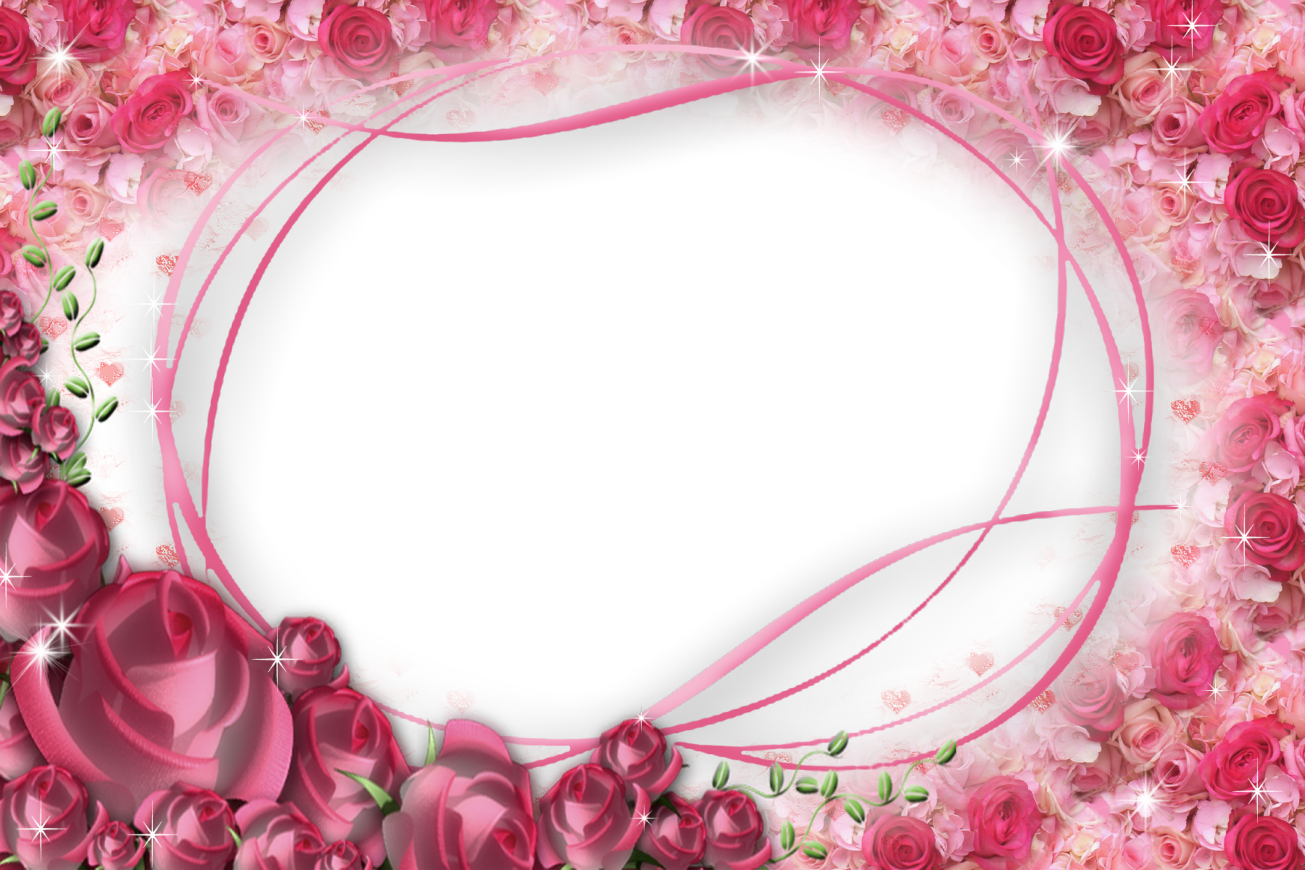 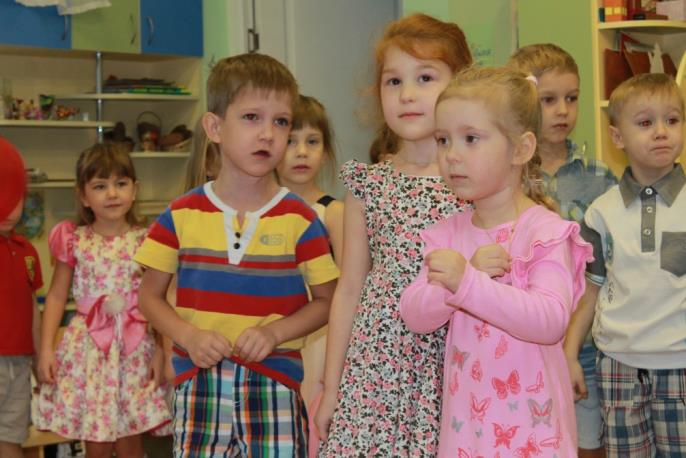 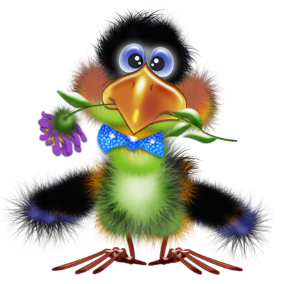 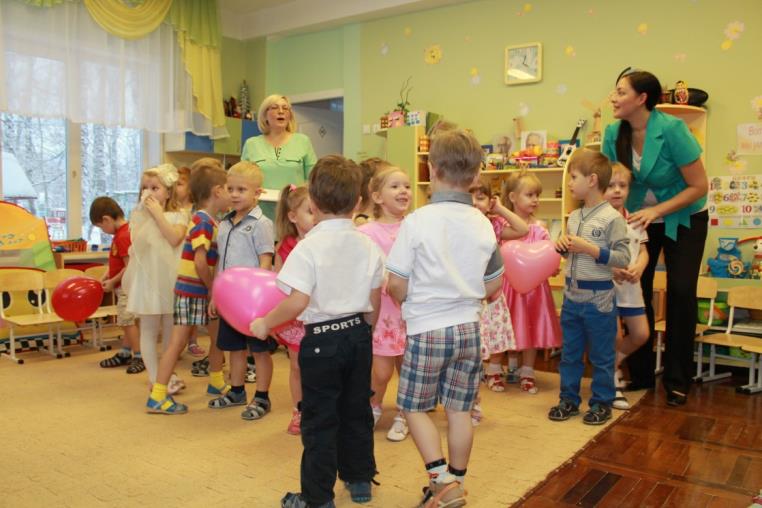 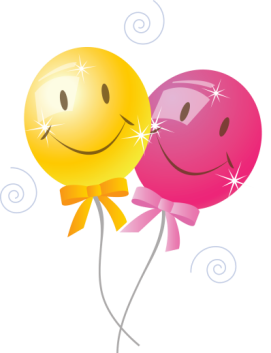 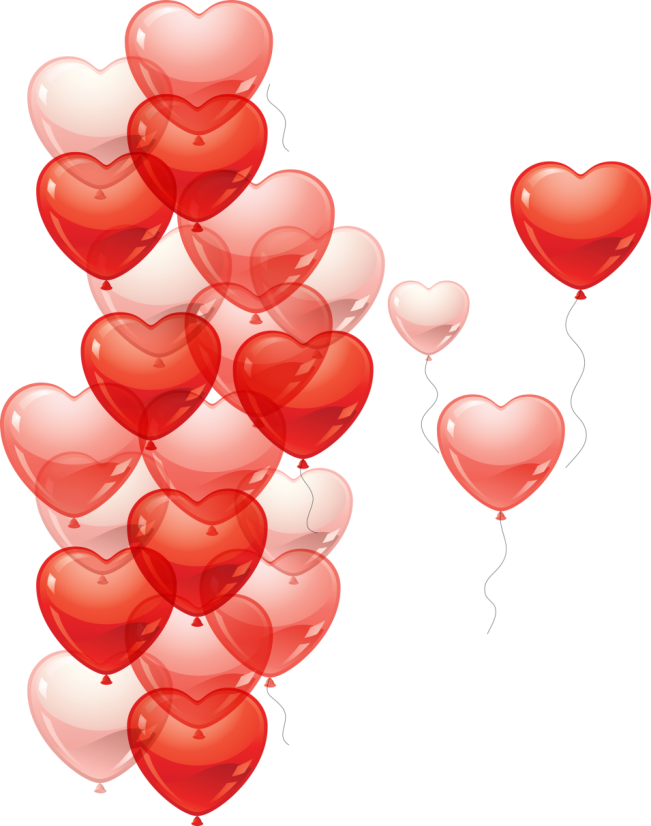 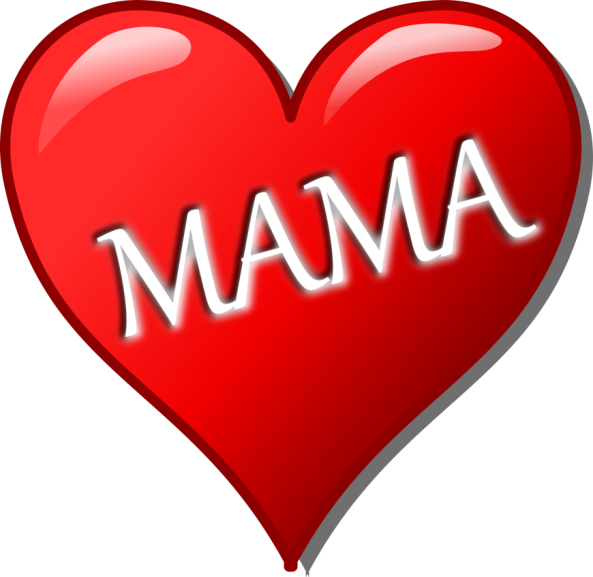 Мама-солнышко, цветочек,
Мама-воздуха глоточек,
Мама-радость, мама-смех,
Наши мамы лучше всех!!!
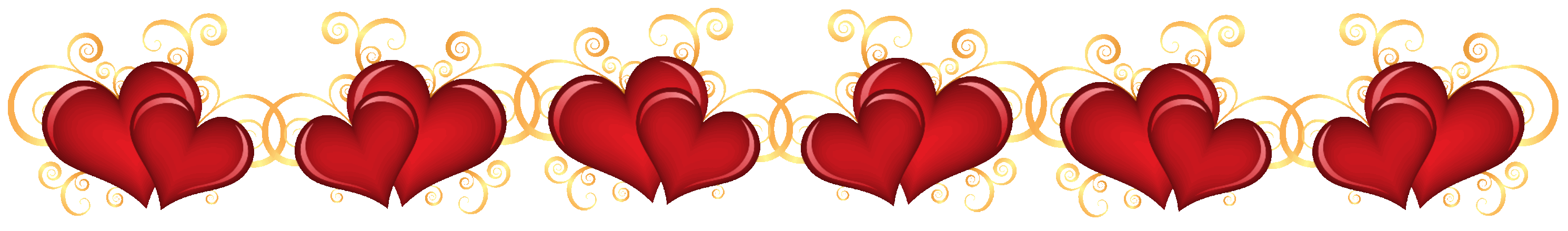